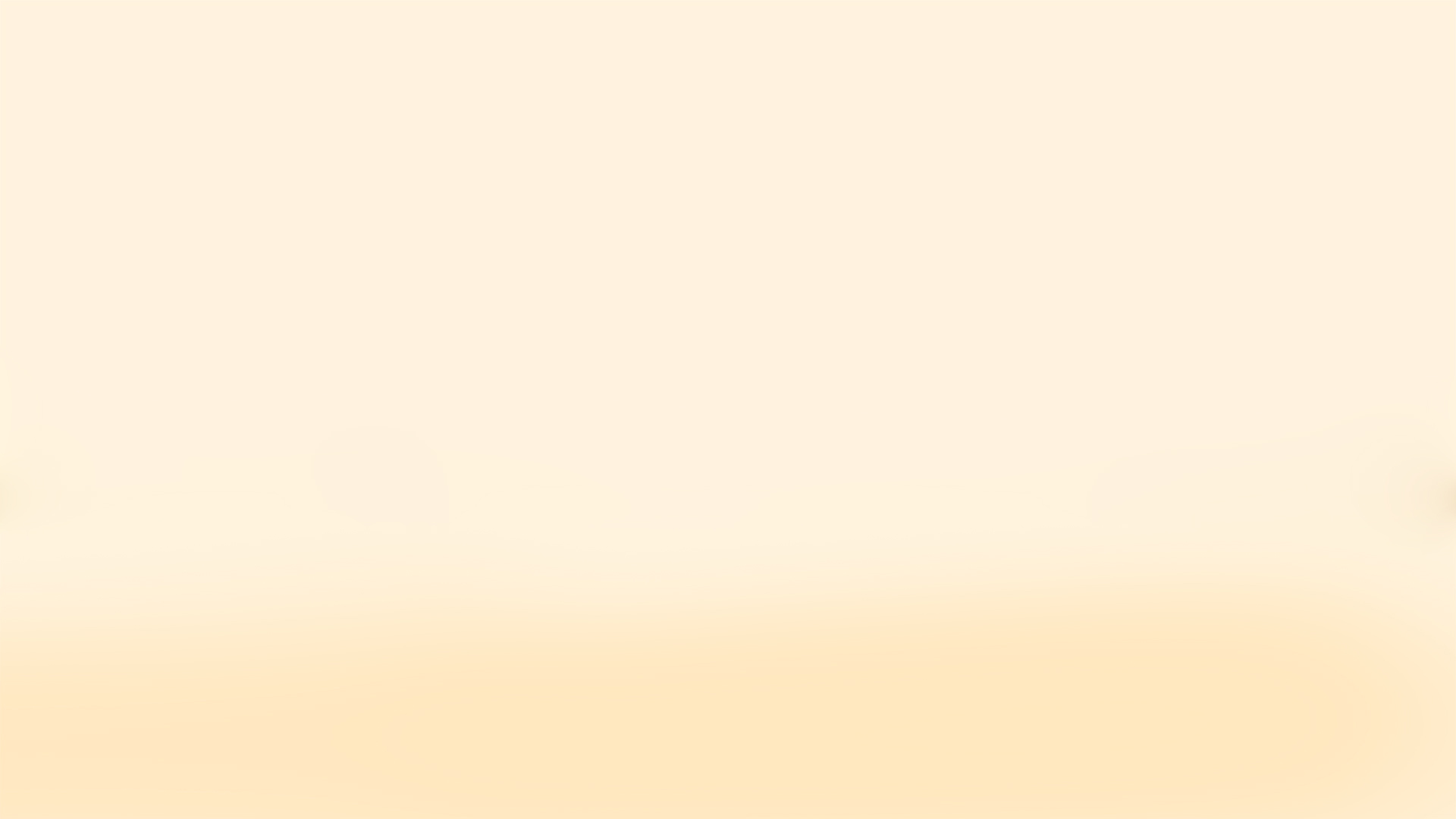 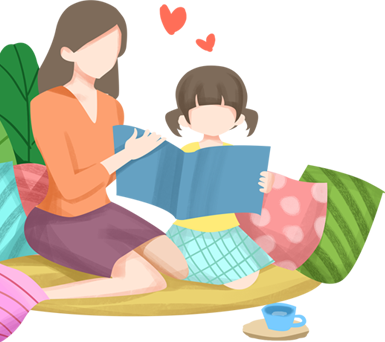 TOÁN- TUẦN 17
ÔN TẬP CÁC PHÉP TÍNH 
VỚI SỐ THẬP PHÂN
Tiết 3
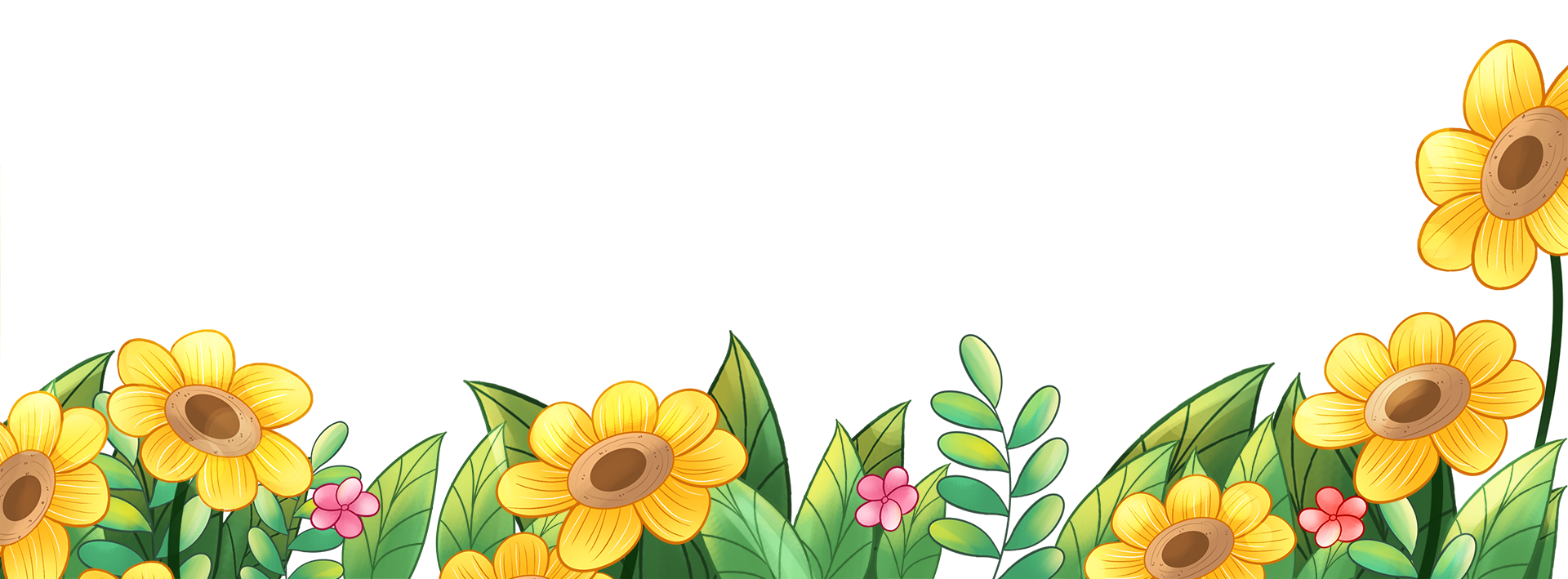 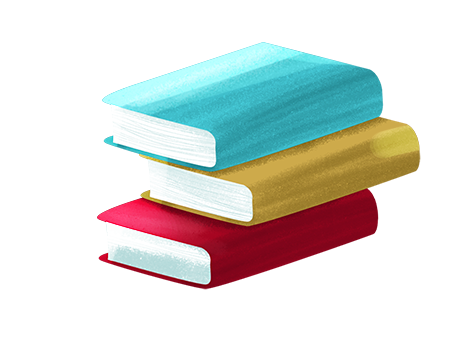 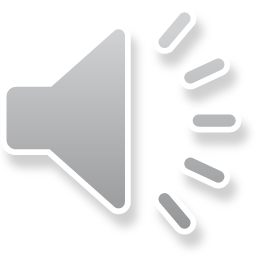 VÒNG QUAY 
MAY MẮN
KẾT THÚC
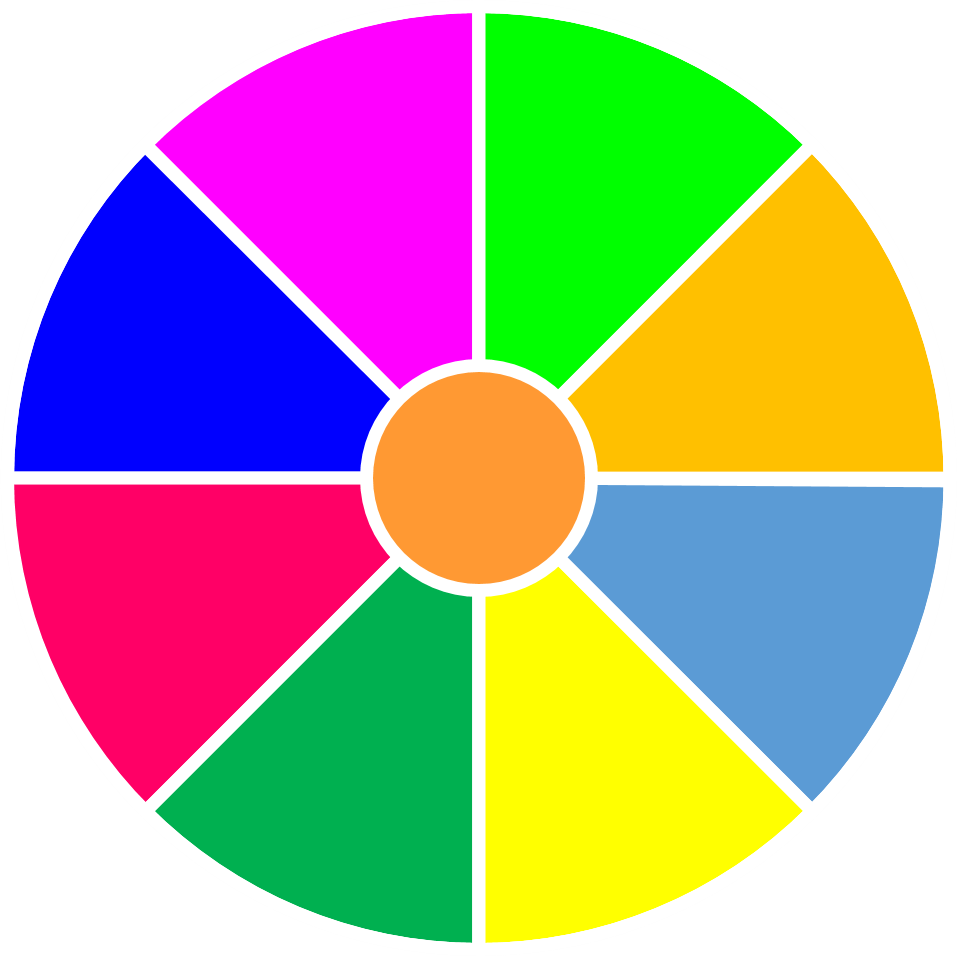 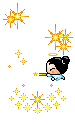 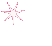 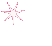 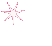 20
30
40
10
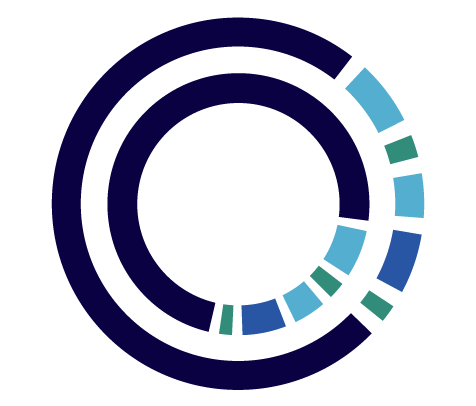 1
2
3
50
80
60
70
4
5
QUAY
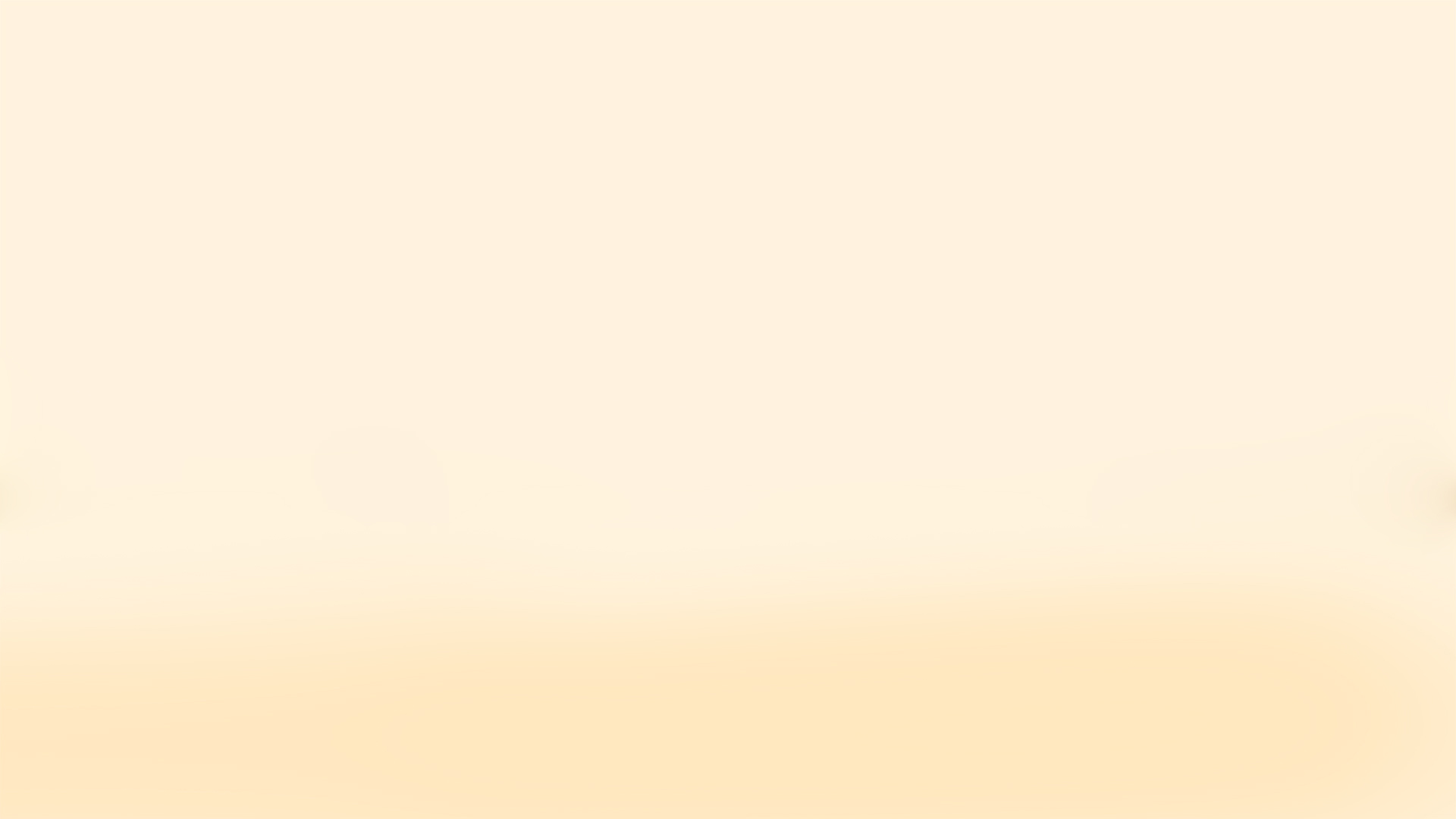 Bài 12: Số?
Một gói bánh và một gói kẹo nặng tất cả 1 kg. Gói bánh nặng hơn gói kẹo 0,5 kg. Gói bánh cân nặng .?. kg, gói kẹo cân nặng .?. kg.
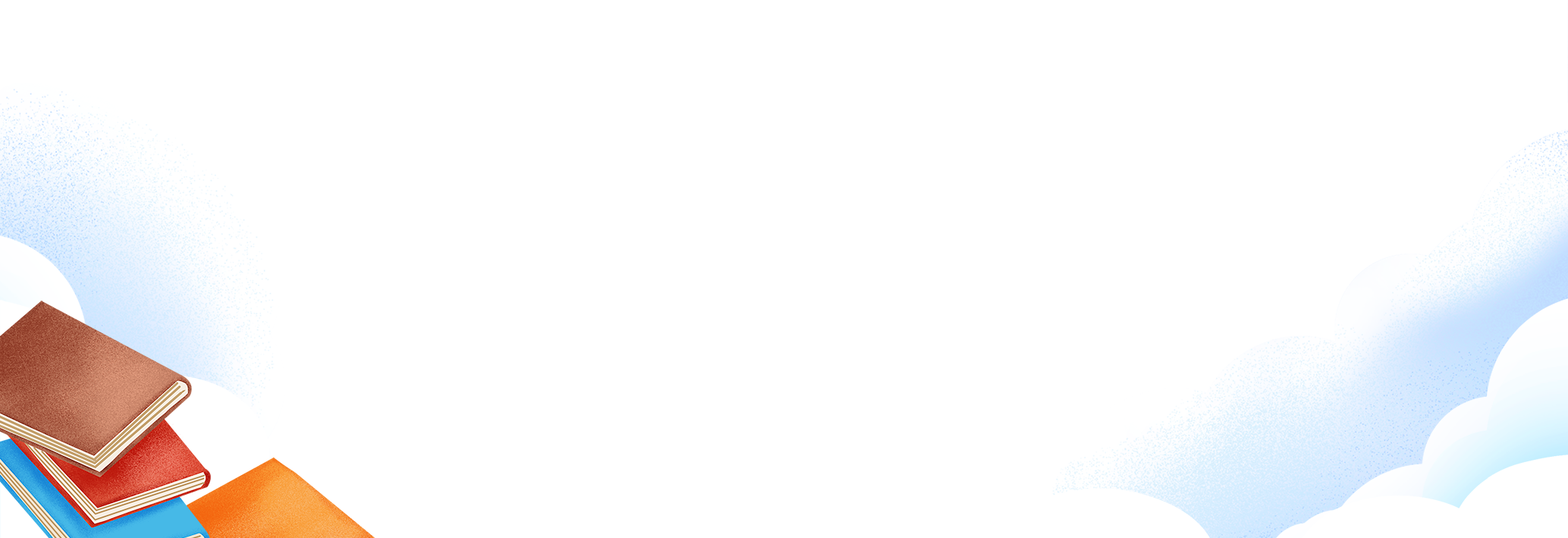 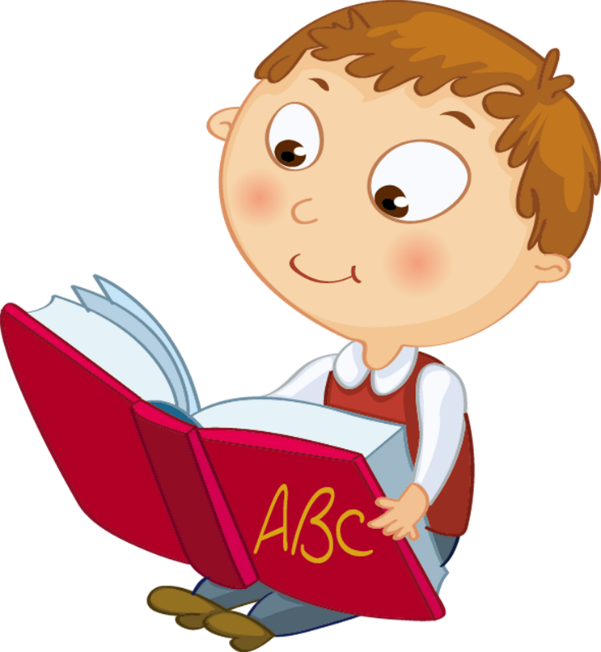 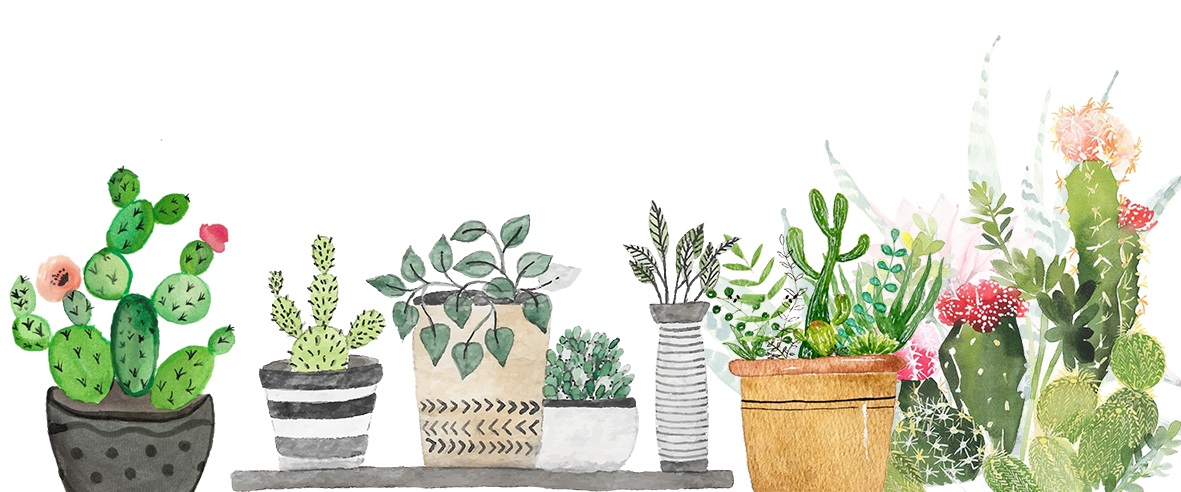 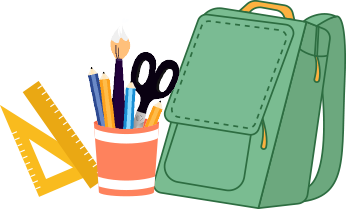 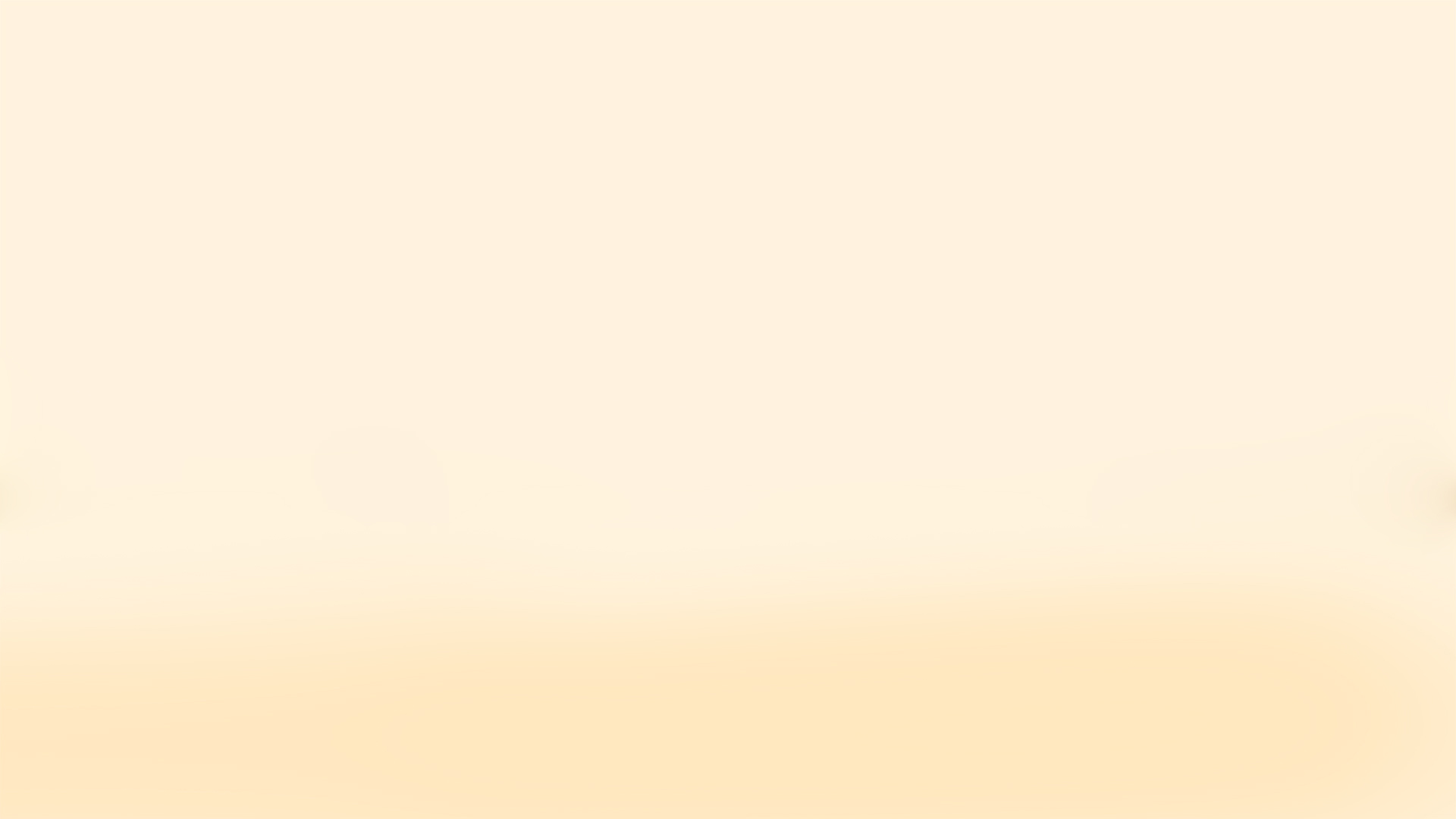 Tóm tắt
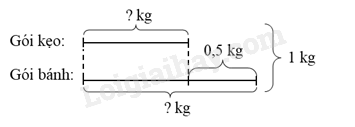 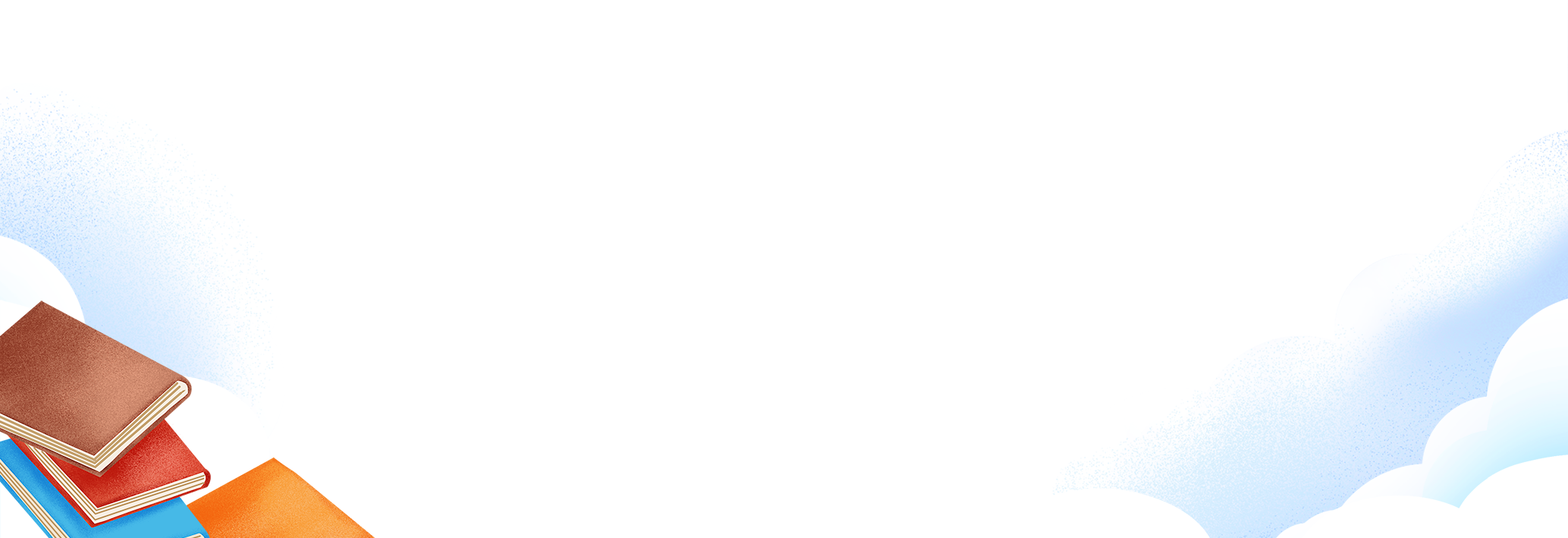 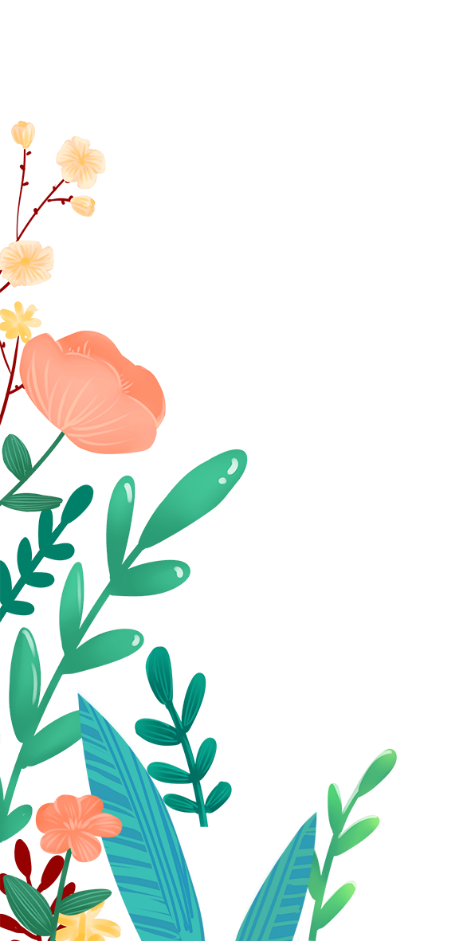 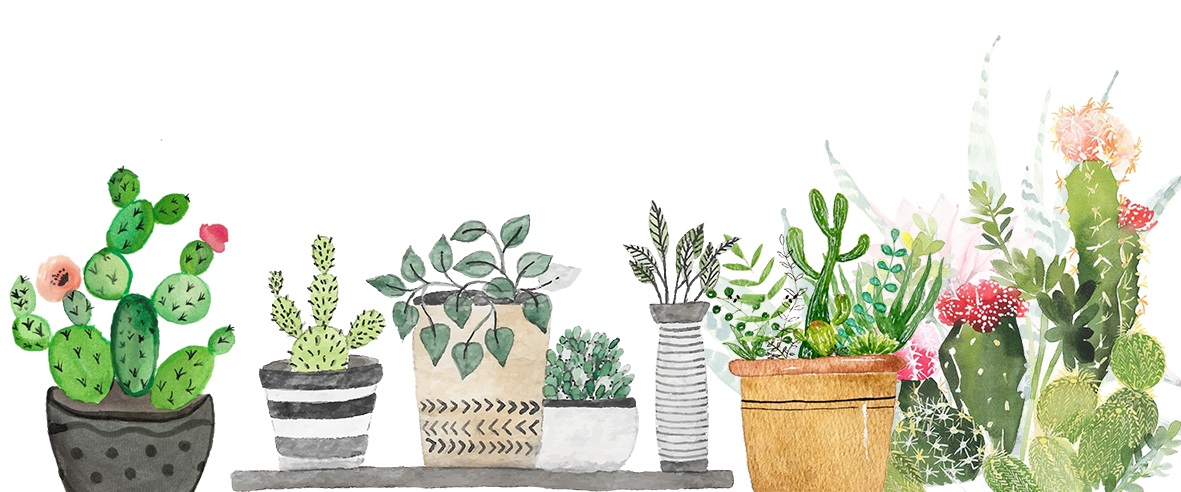 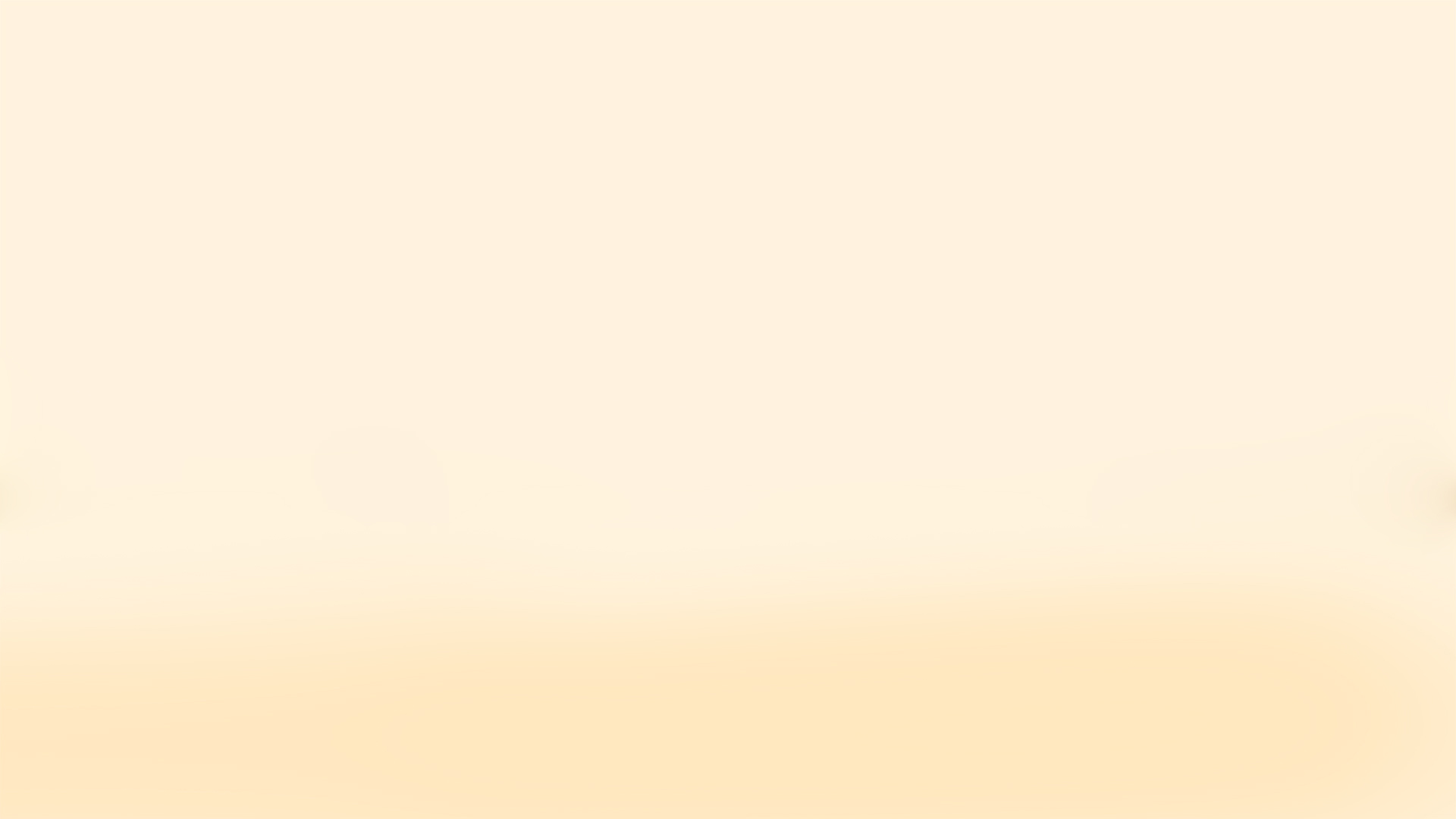 Tóm tắt
Bài giải
Gói bánh cân nặng số kg là:
(1 + 0,5) : 2 = 0,75 (kg)
Gói kẹo cân nặng số kg là:
1 – 0,75 = 0,25 (kg)
Vậy Gói bánh cân nặng 0,75 kg, gói kẹo cân nặng 0,25 kg.
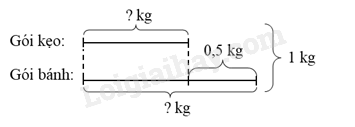 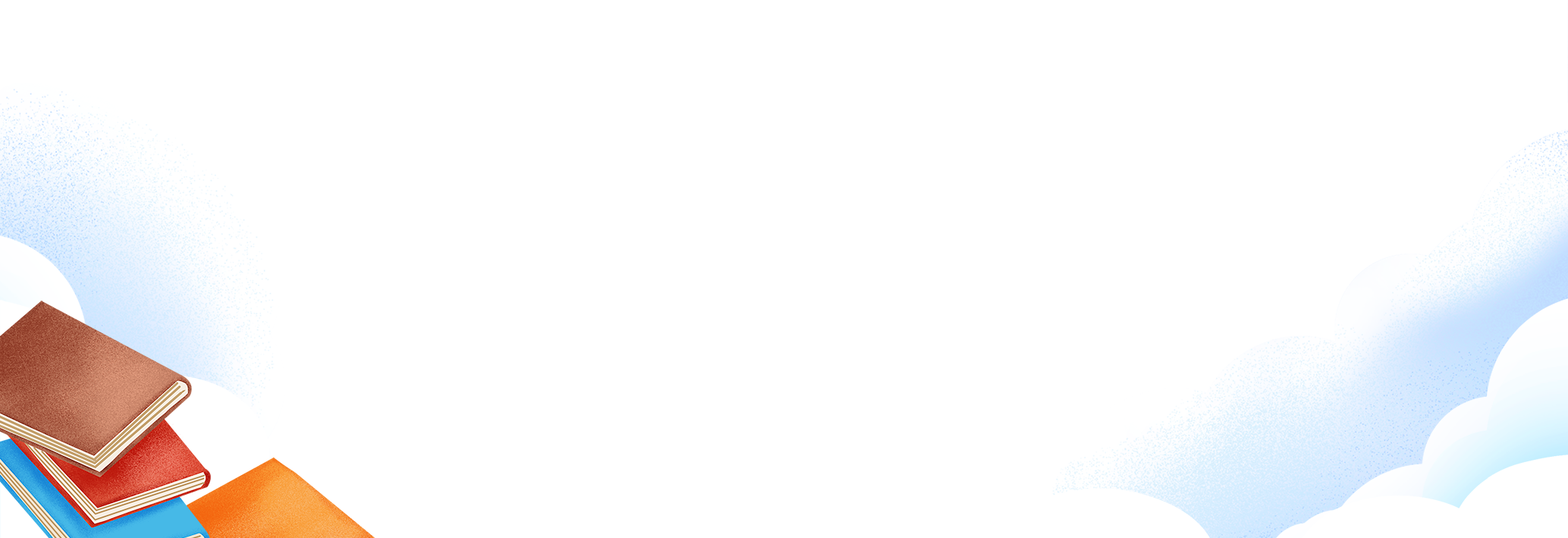 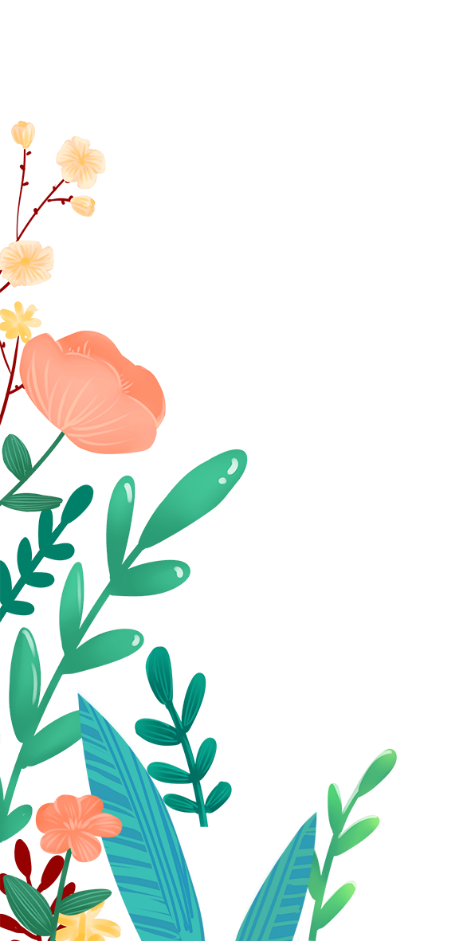 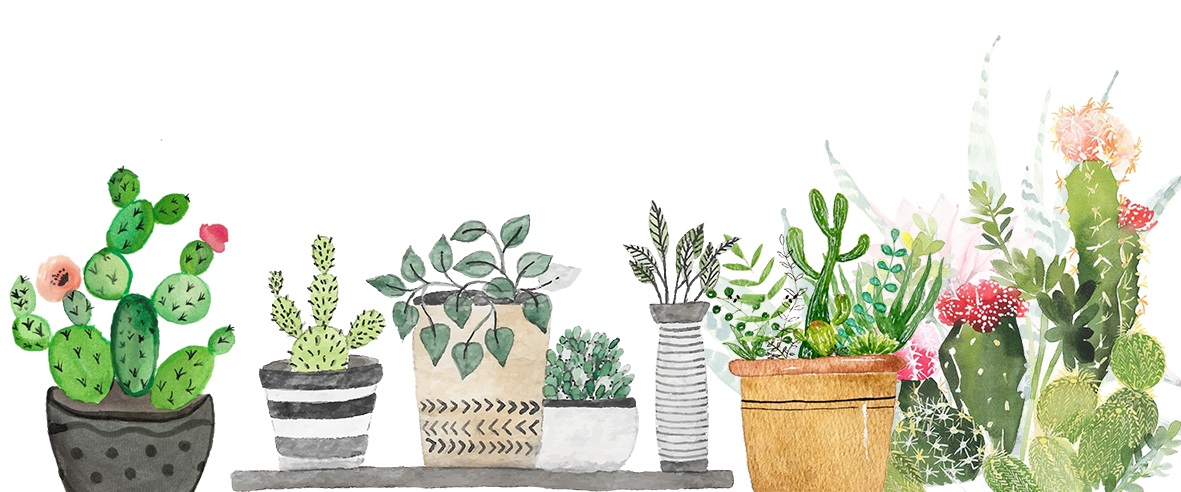 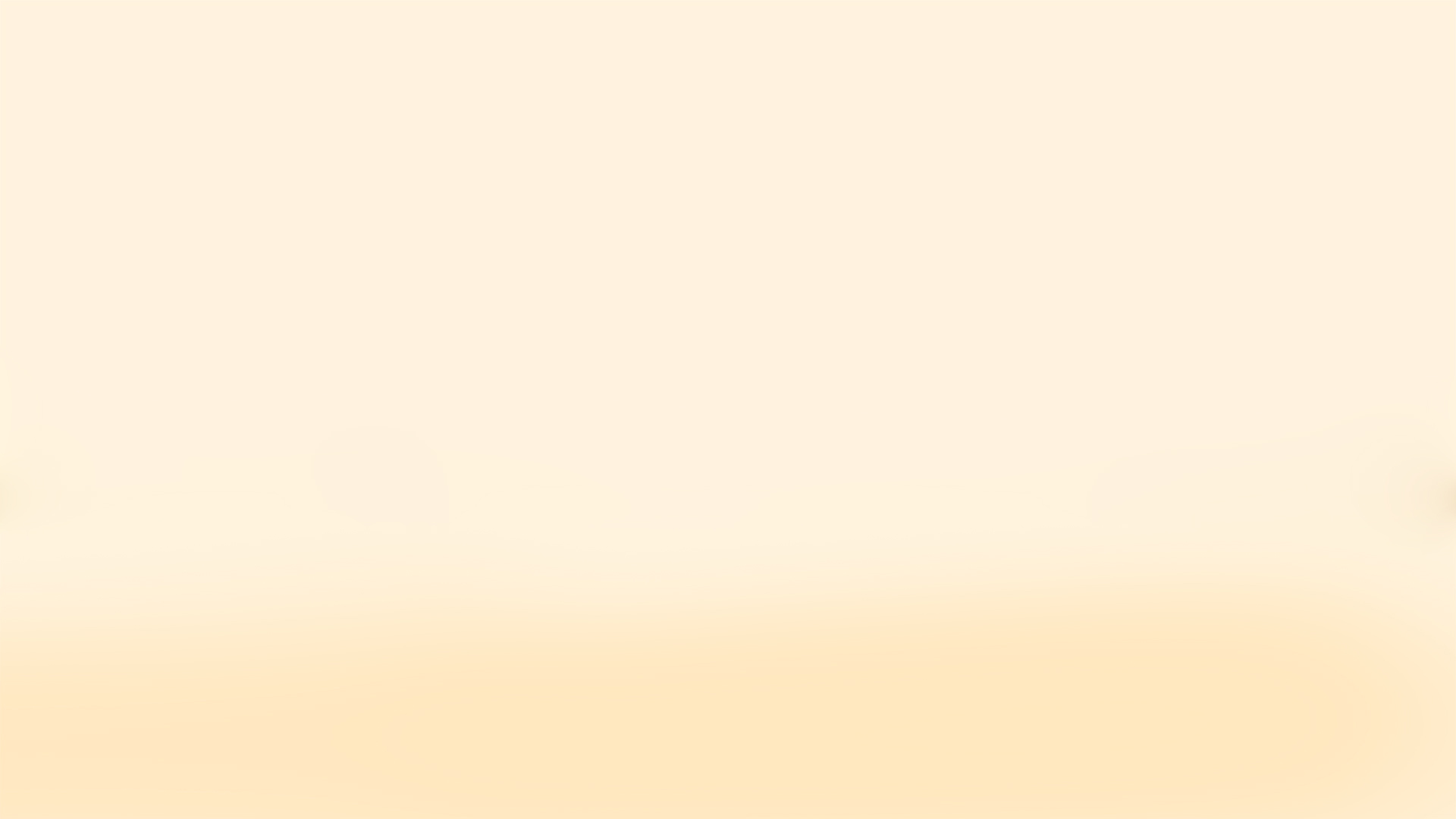 Bài 13: Sợi dây thứ nhất dài 1,2 m. Sợi dây thứ hai dài gấp 3 lần sợi dây thứ nhất. Độ dài sợi dây thứ ba bằng trung bình cộng độ dài hai sợi dây đầu. Tính tổng độ dài của ba sợi dây.
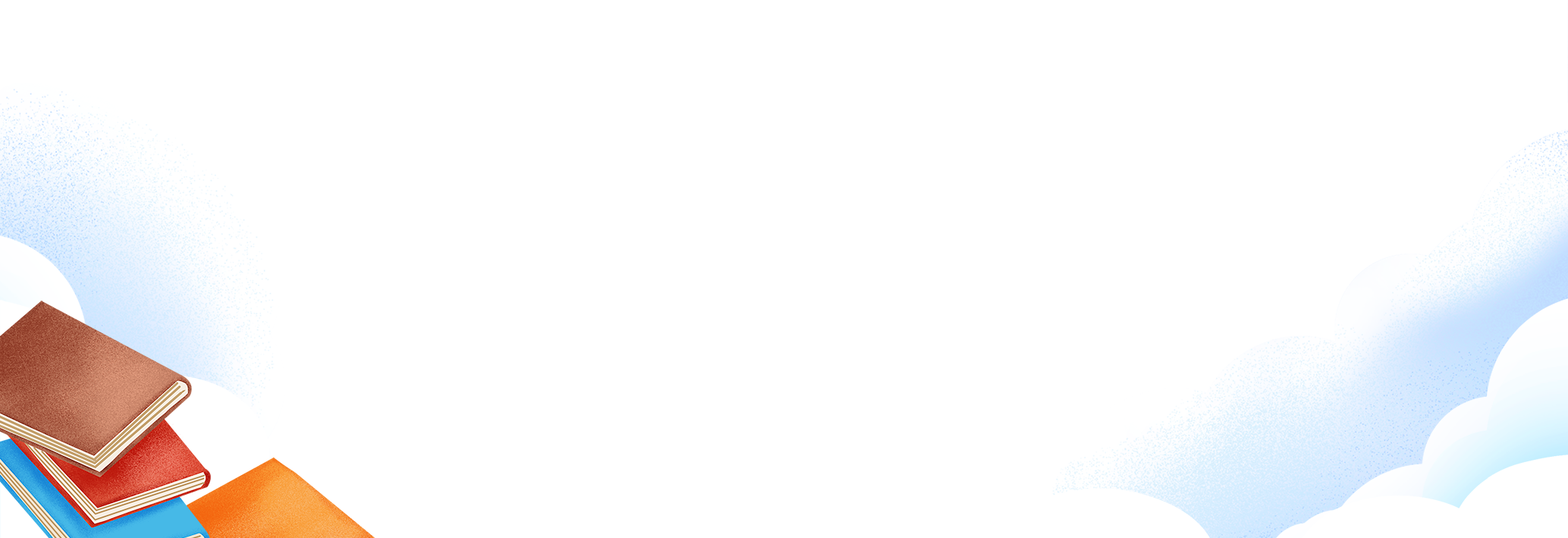 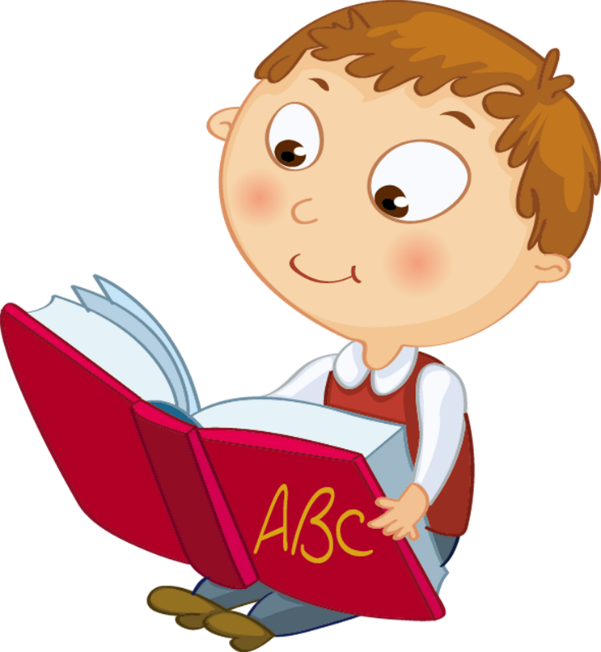 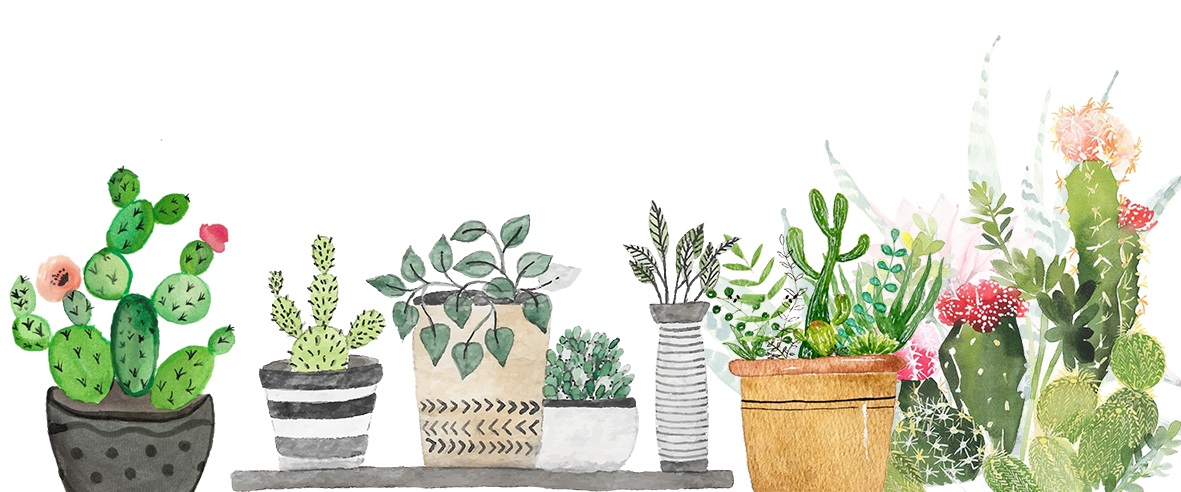 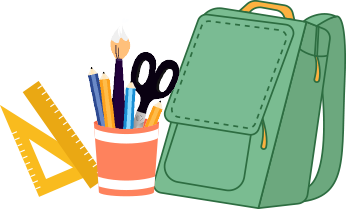 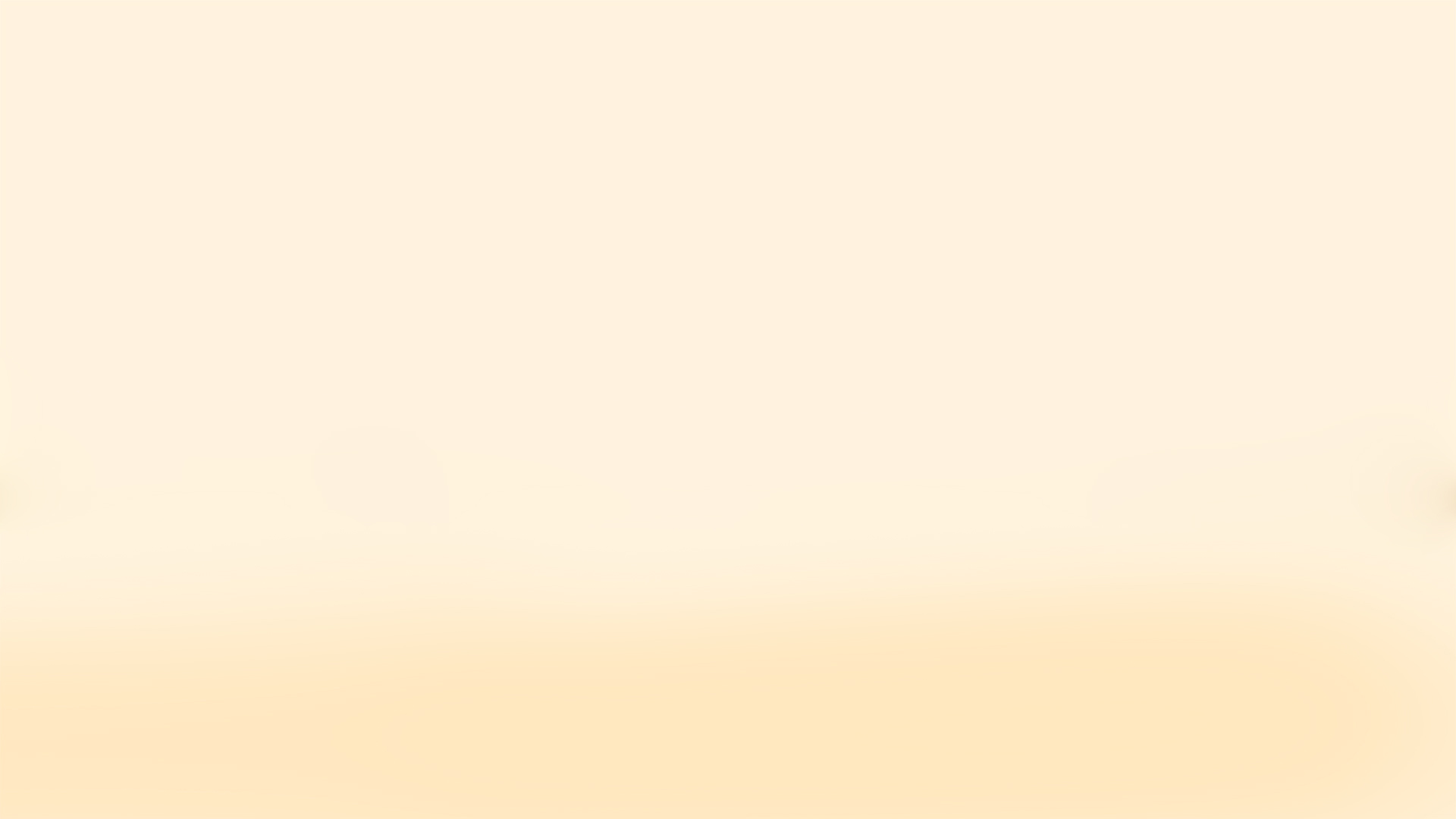 Tóm tắt
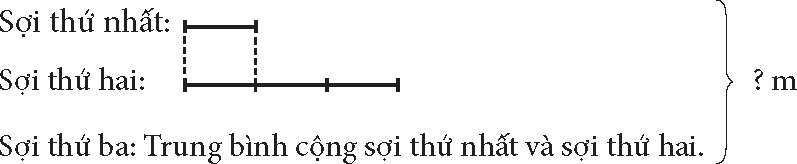 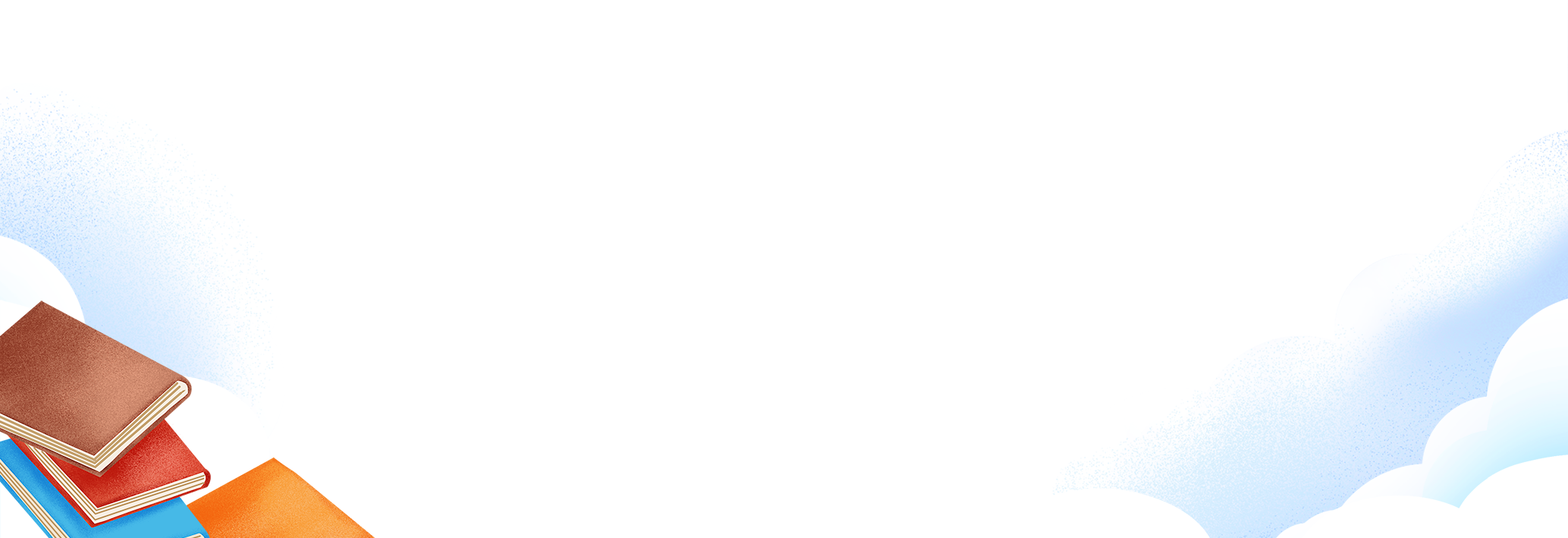 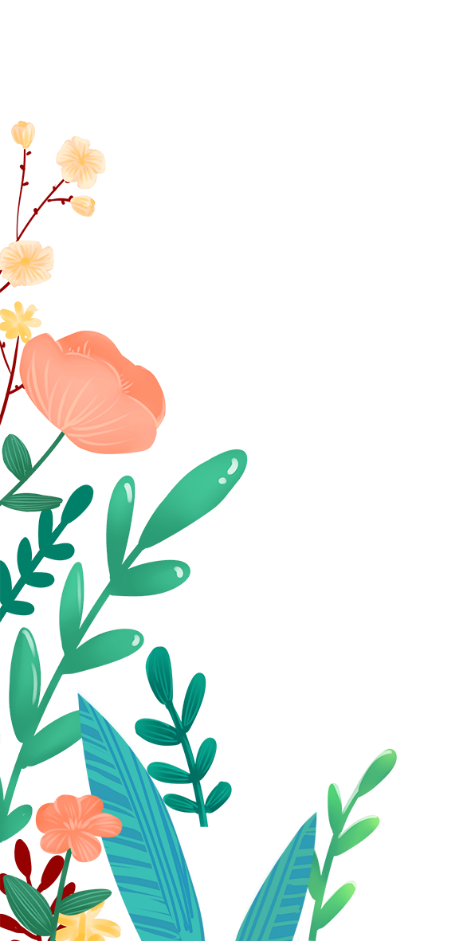 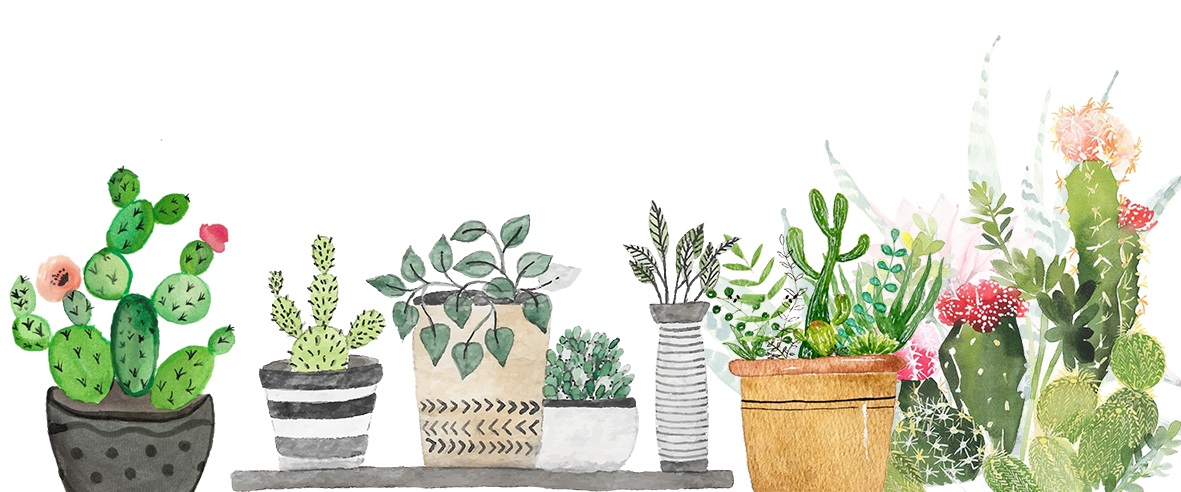 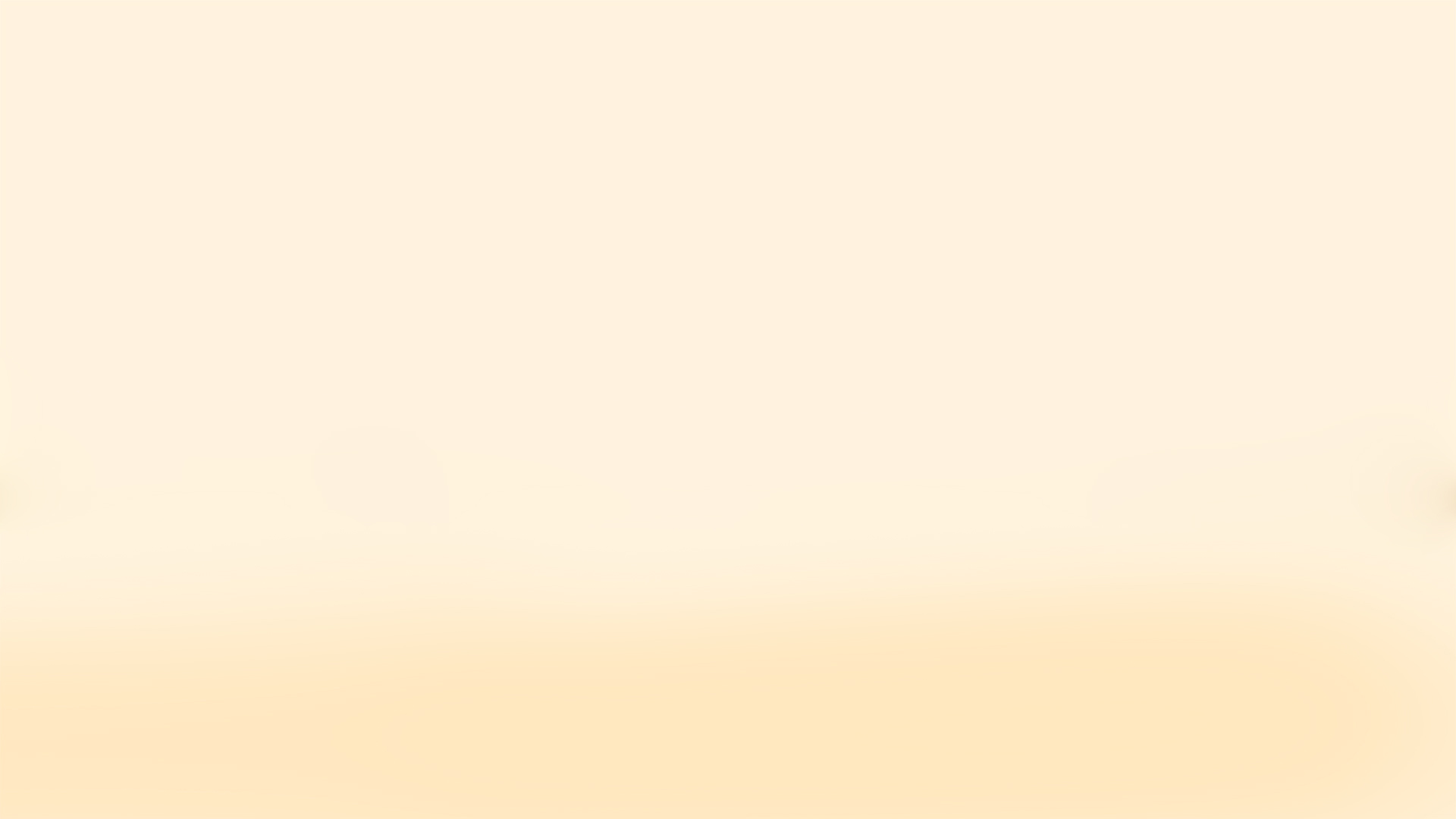 Bài giải
Sợi dây thứ hai dài số mét là:
1,2 x 3 = 3,6 (m)
Sợi dây thứ ba dài số mét là:
(1,2 + 3,6) : 2 = 2,4 (m)
Tổng độ dài của ba sợi dây là:
1,2 + 3,6 + 2,4 = 7,2 (m)
Đáp số: 7,2 m.
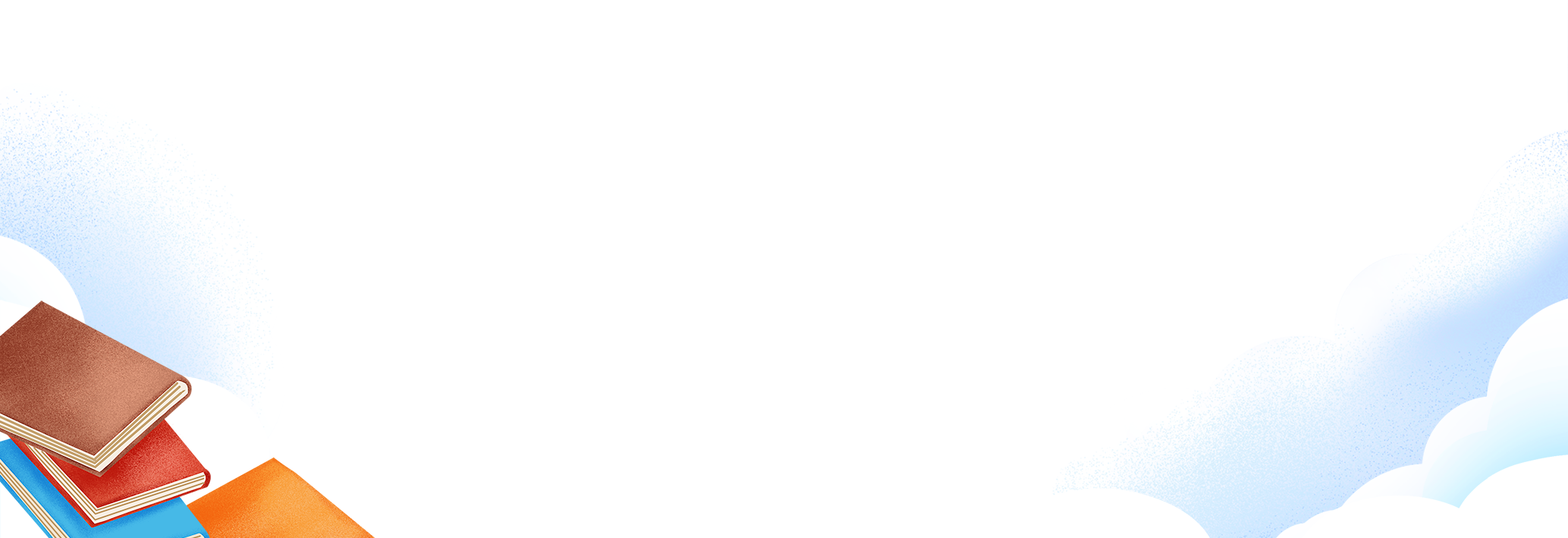 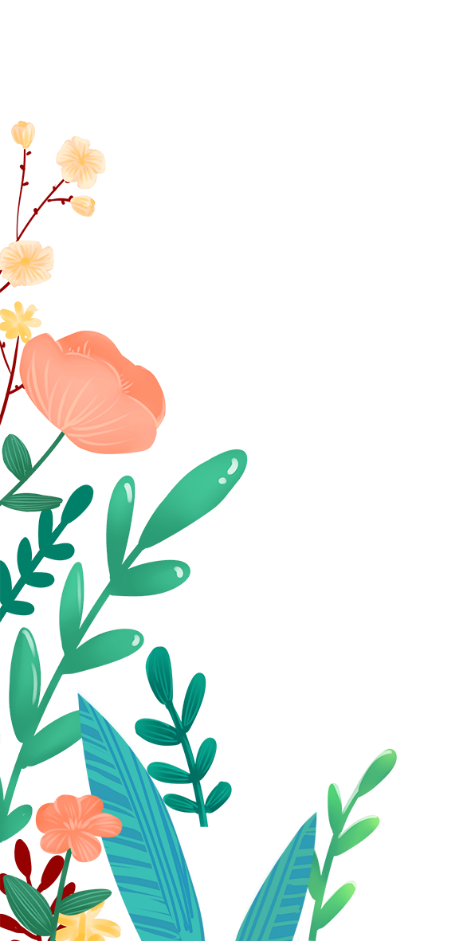 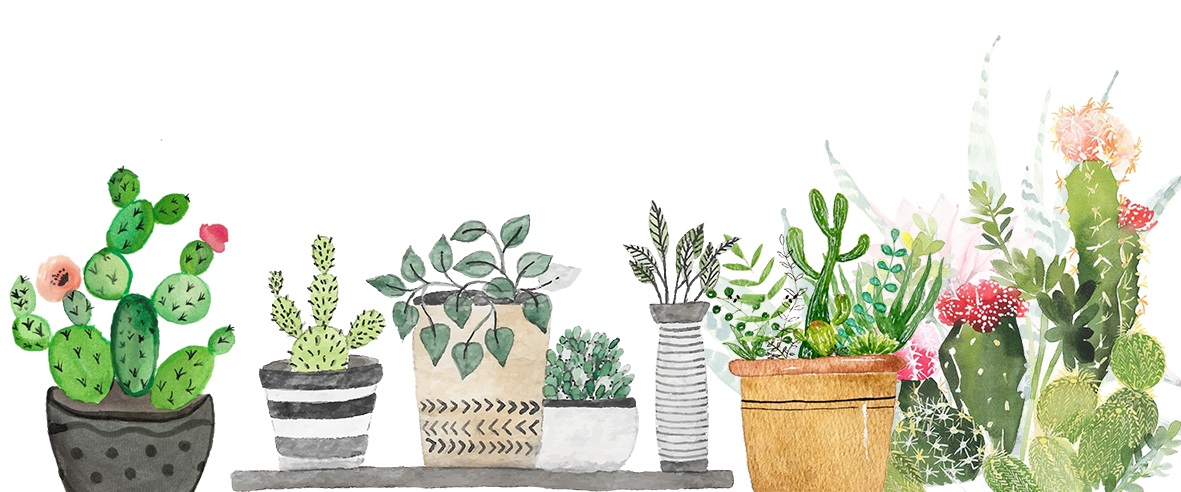 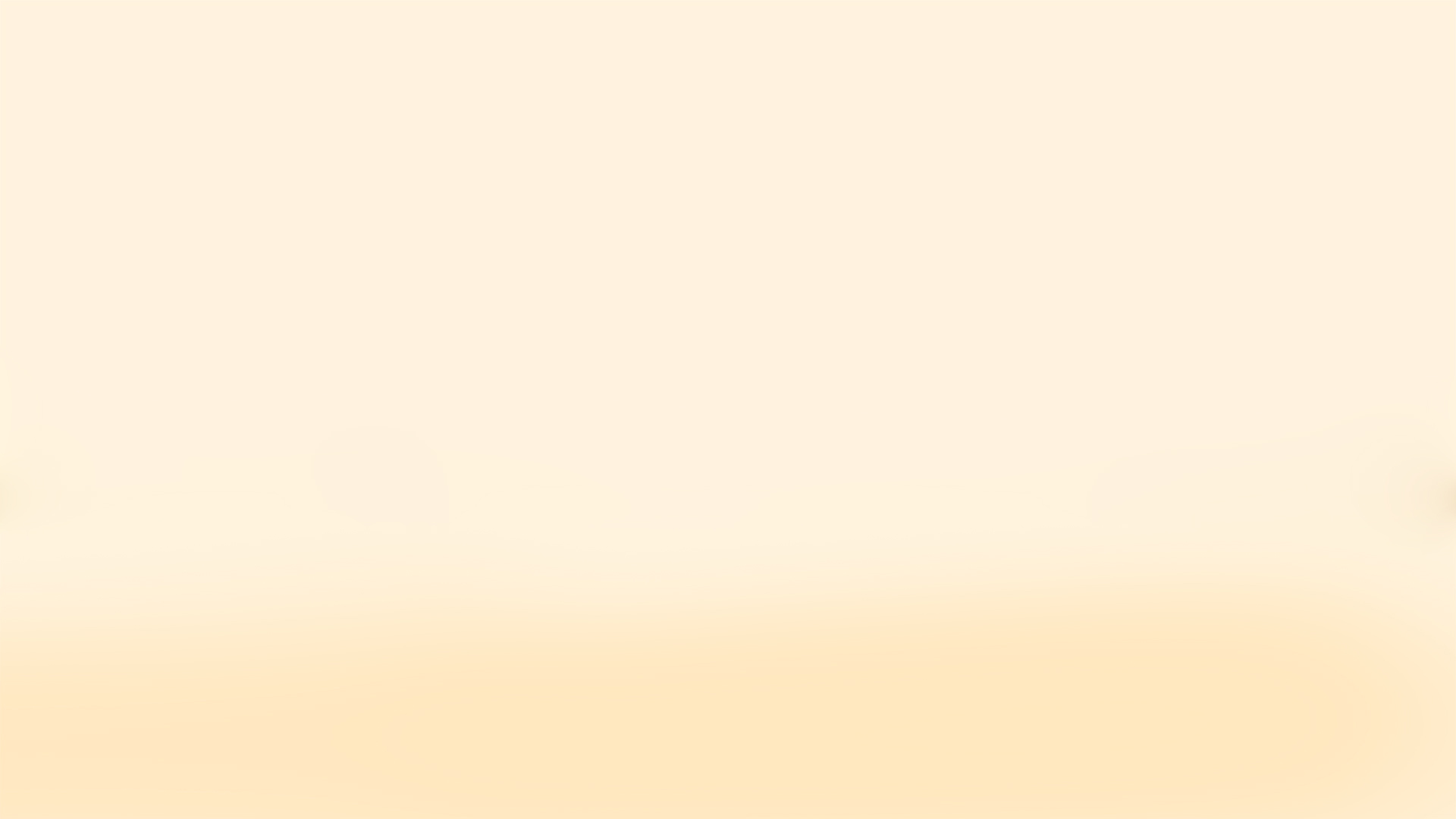 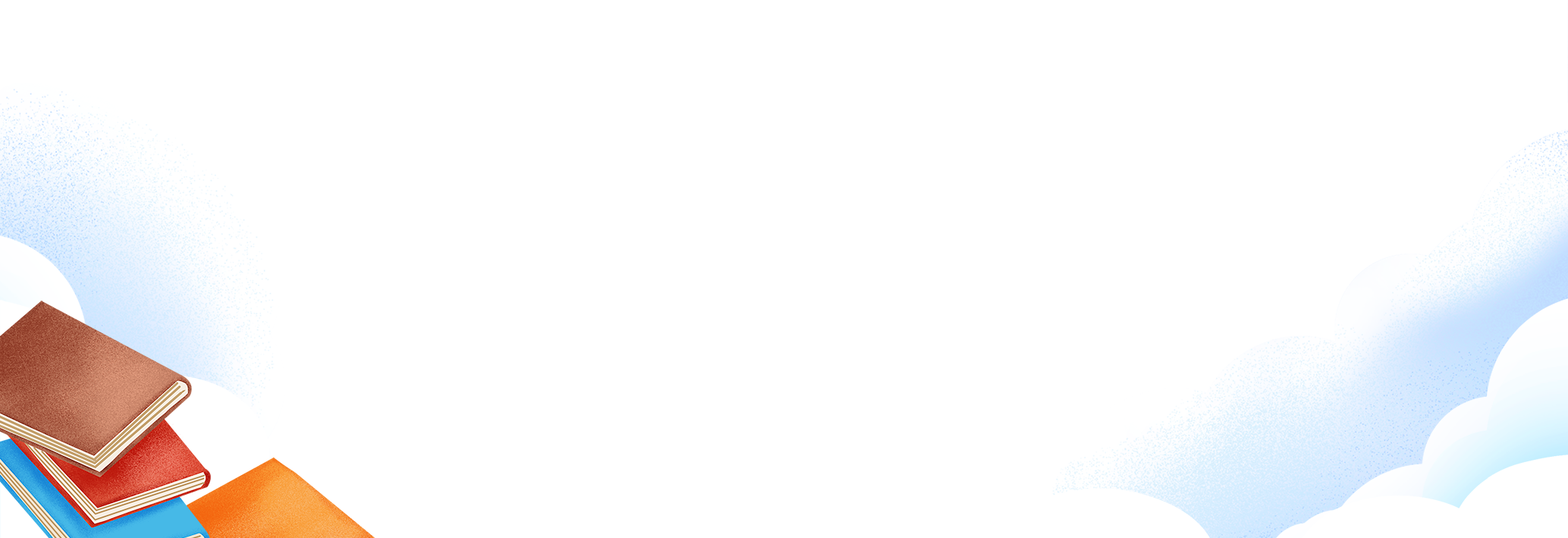 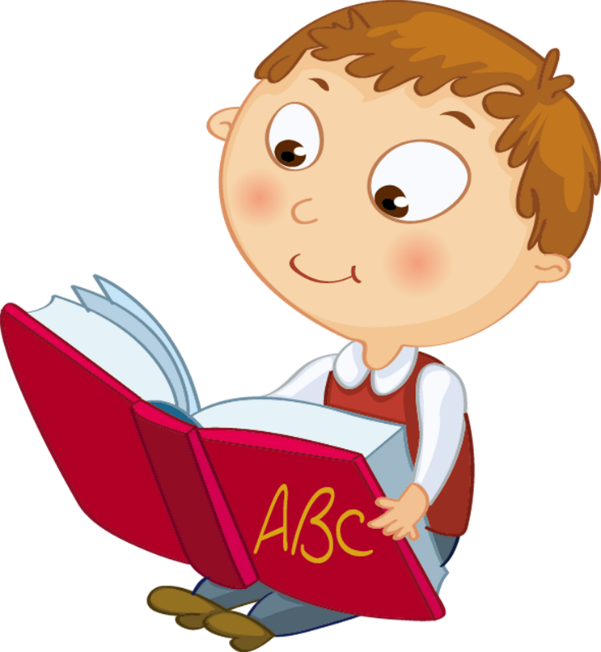 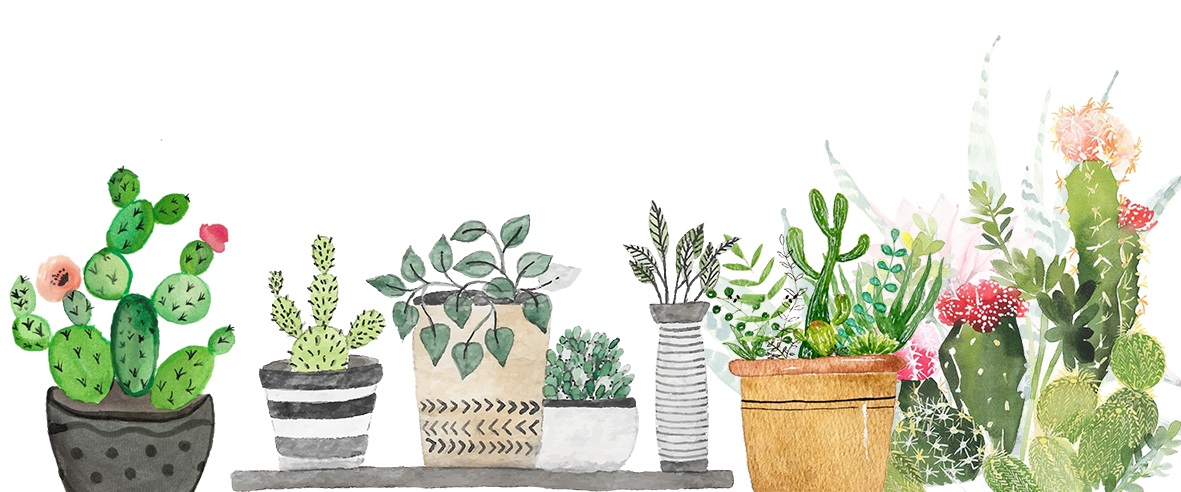 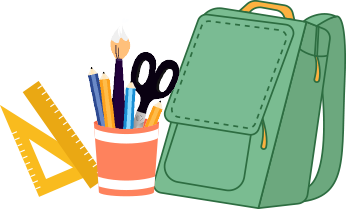 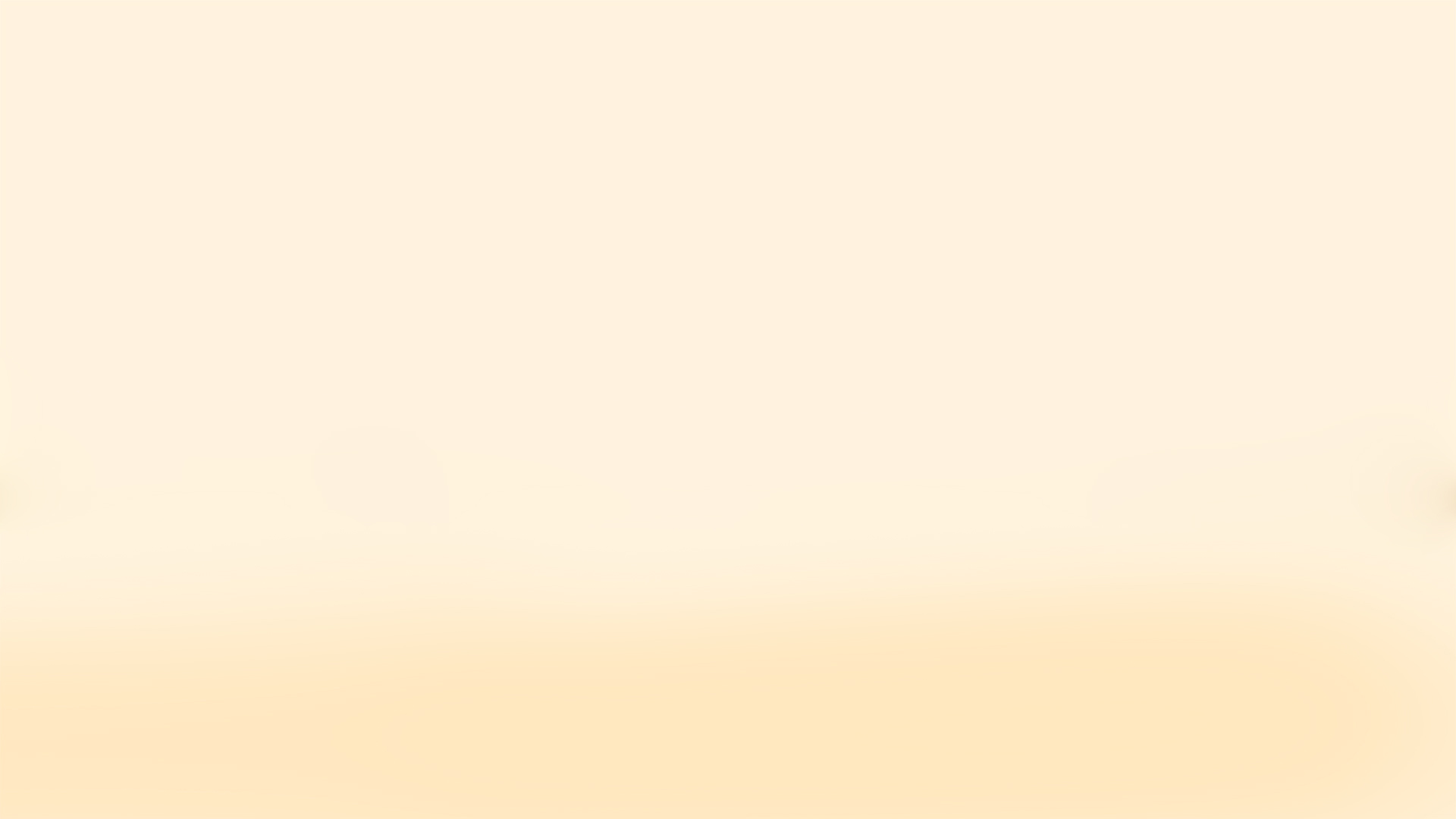 Tóm tắt
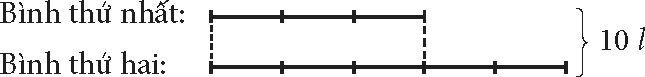 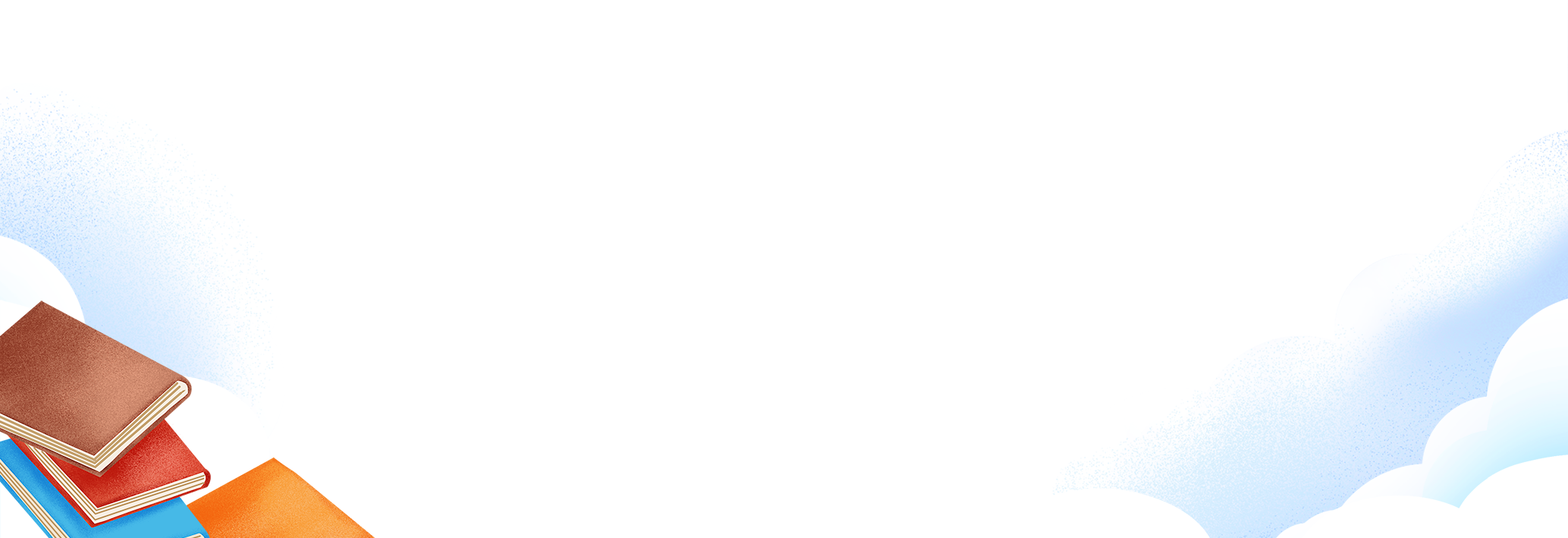 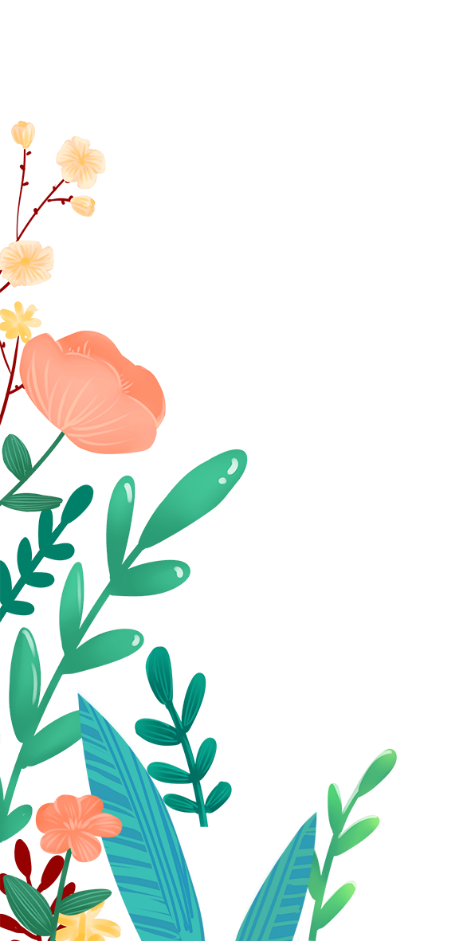 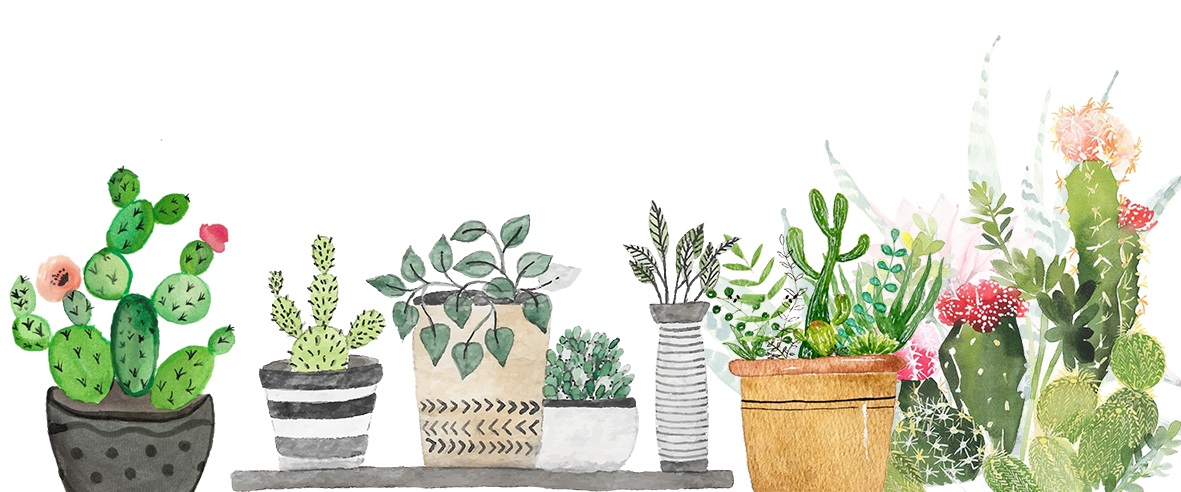 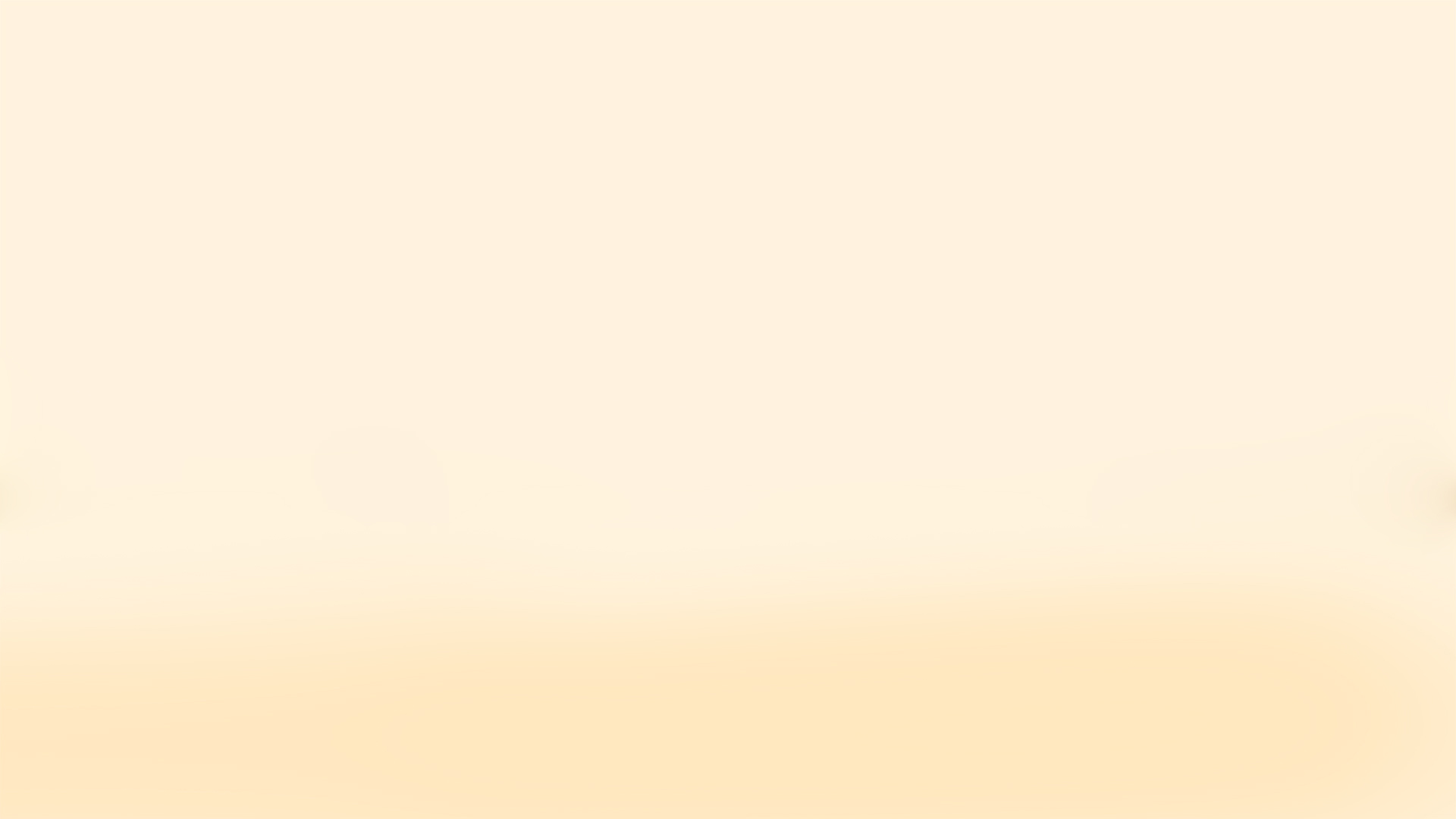 Theo sơ đồ, tổng số phần bằng nhau là:
3 + 5 = 8 (phần)
Giá trị của một phần là:
10 : 8 = 1,25 (lít)
Số dầu trong bình thứ nhất là:
1,25 x 3 = 3,75 (lít)
Số dầu trong bình thứ hai là:
10 – 3,75 = 6,25 (lít)
Đáp số: bình thứ nhất: 3,75 l dầu;
               bình thứ hai: 6,25 l dầu.
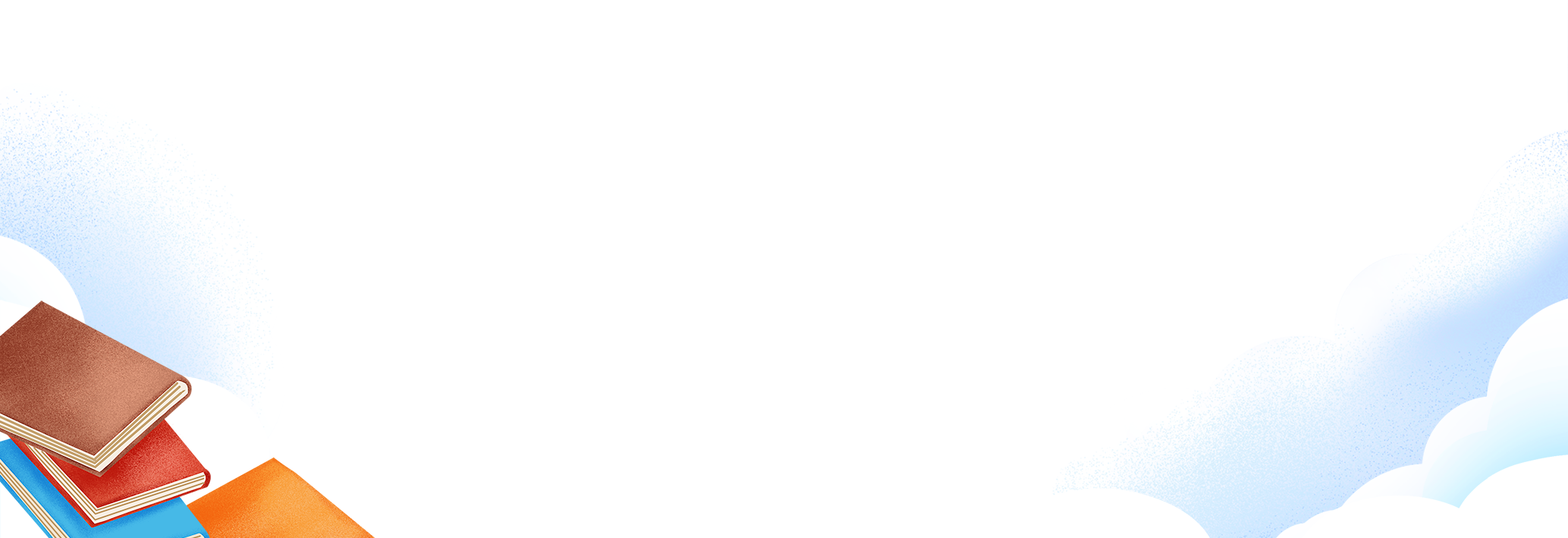 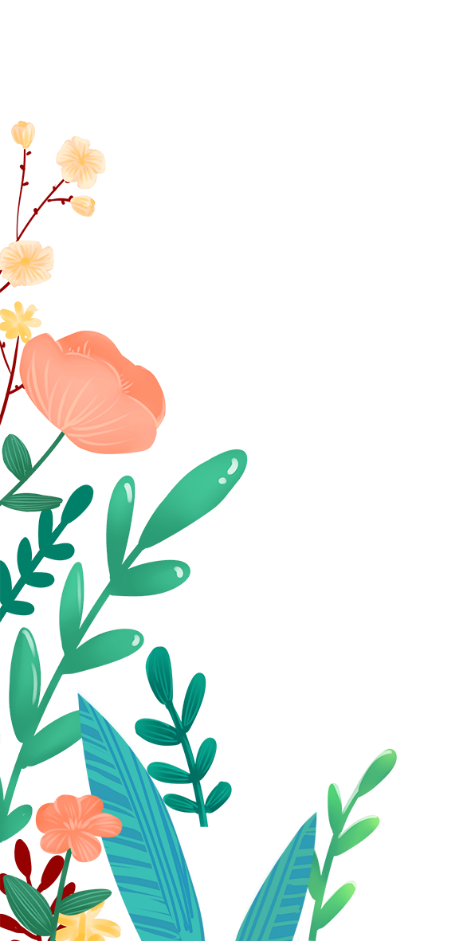 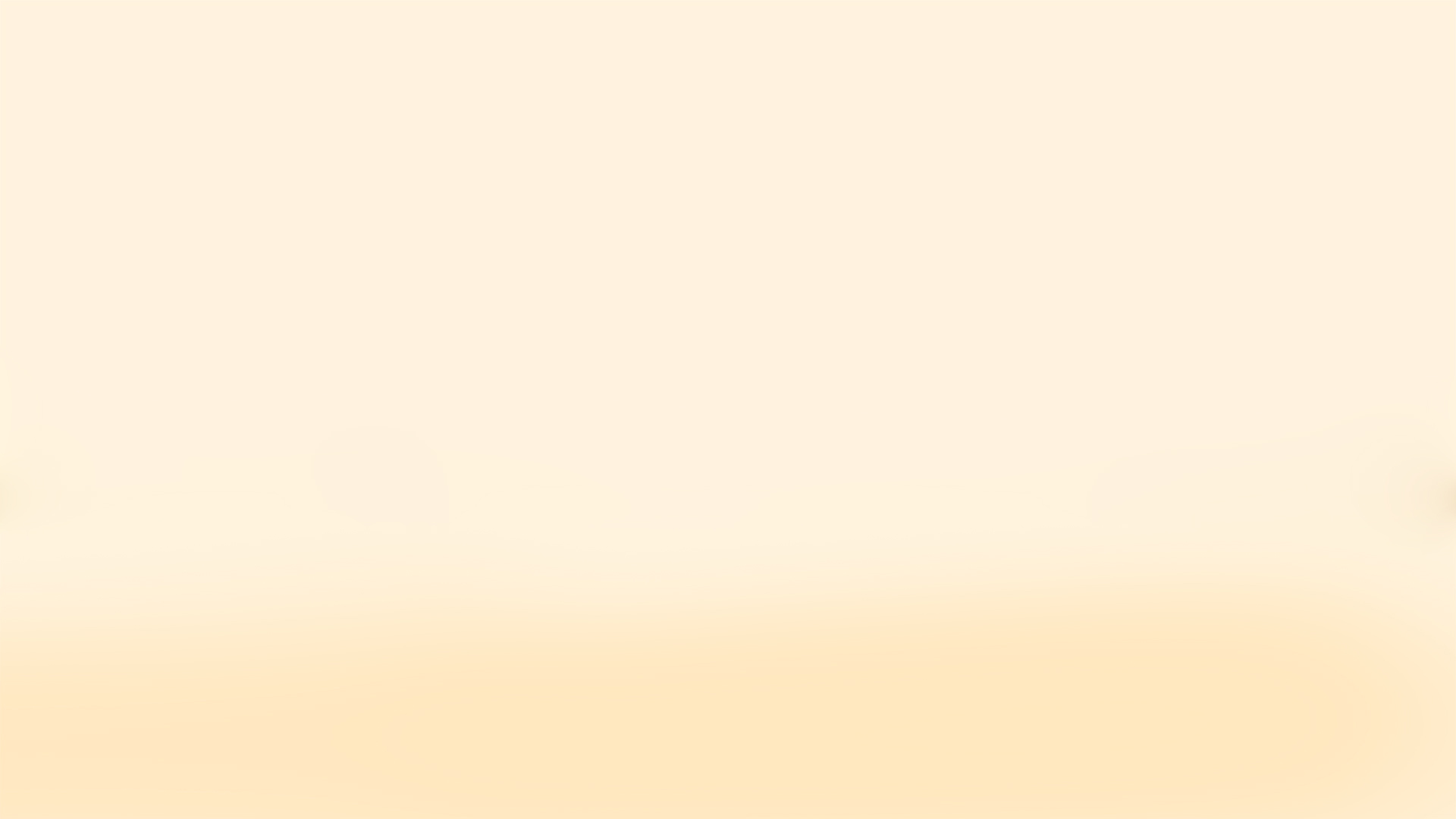 Bài 15: Số?
Trong một trò chơi dân gian, đội A cứ lấy về được 2 l nước thì đội B lấy được 3 l nước. Cuối cùng, đội B lấy được nhiều hơn đội A là 5,5 l nước.
Đội A đã lấy được .?. l nước.
Đội B đã lấy được .?. l nước.
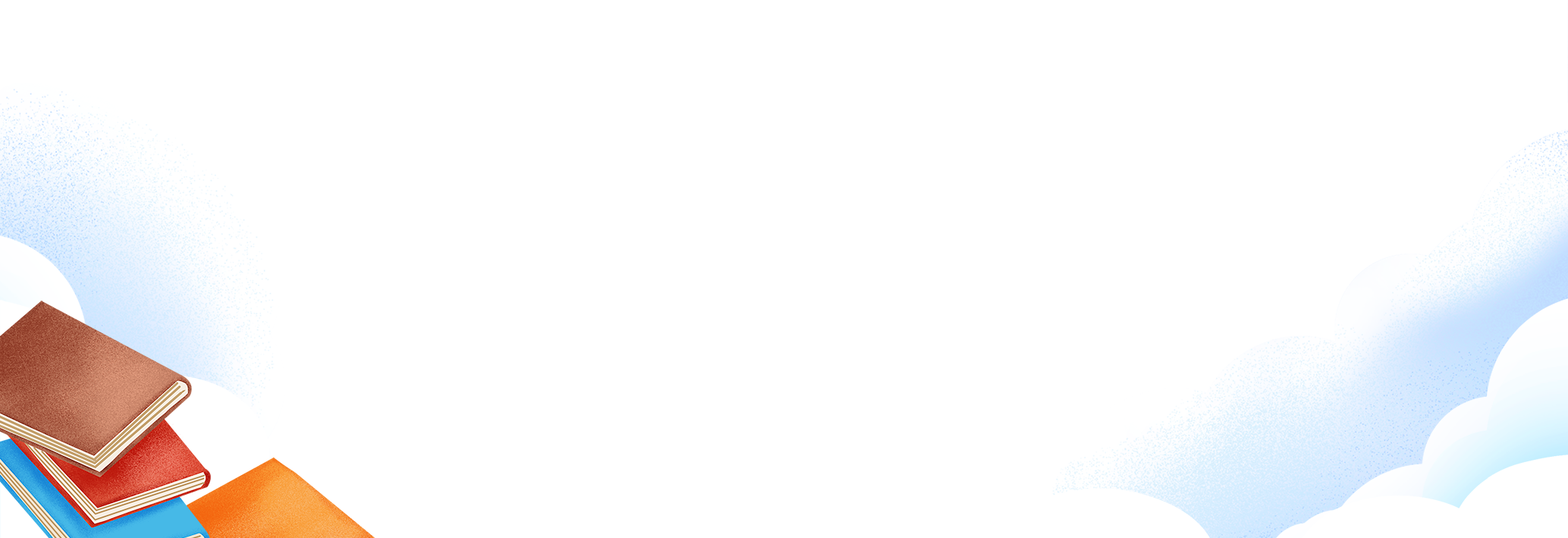 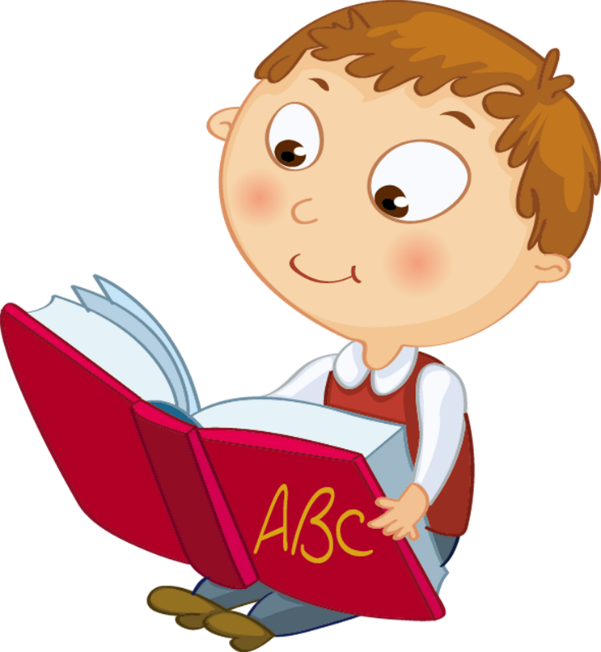 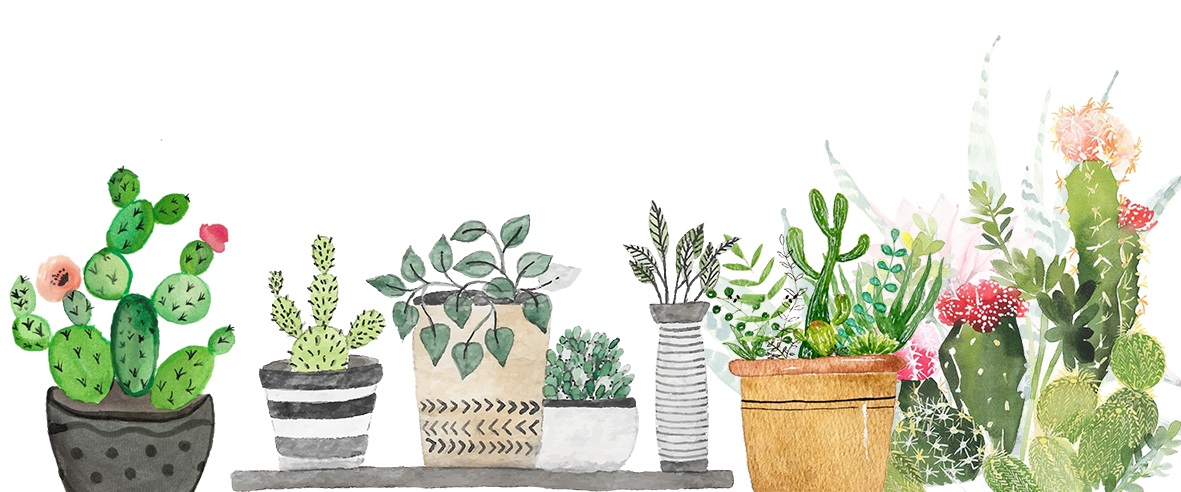 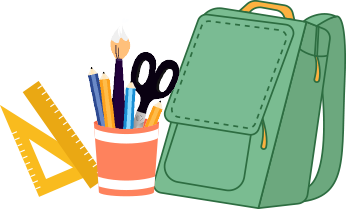 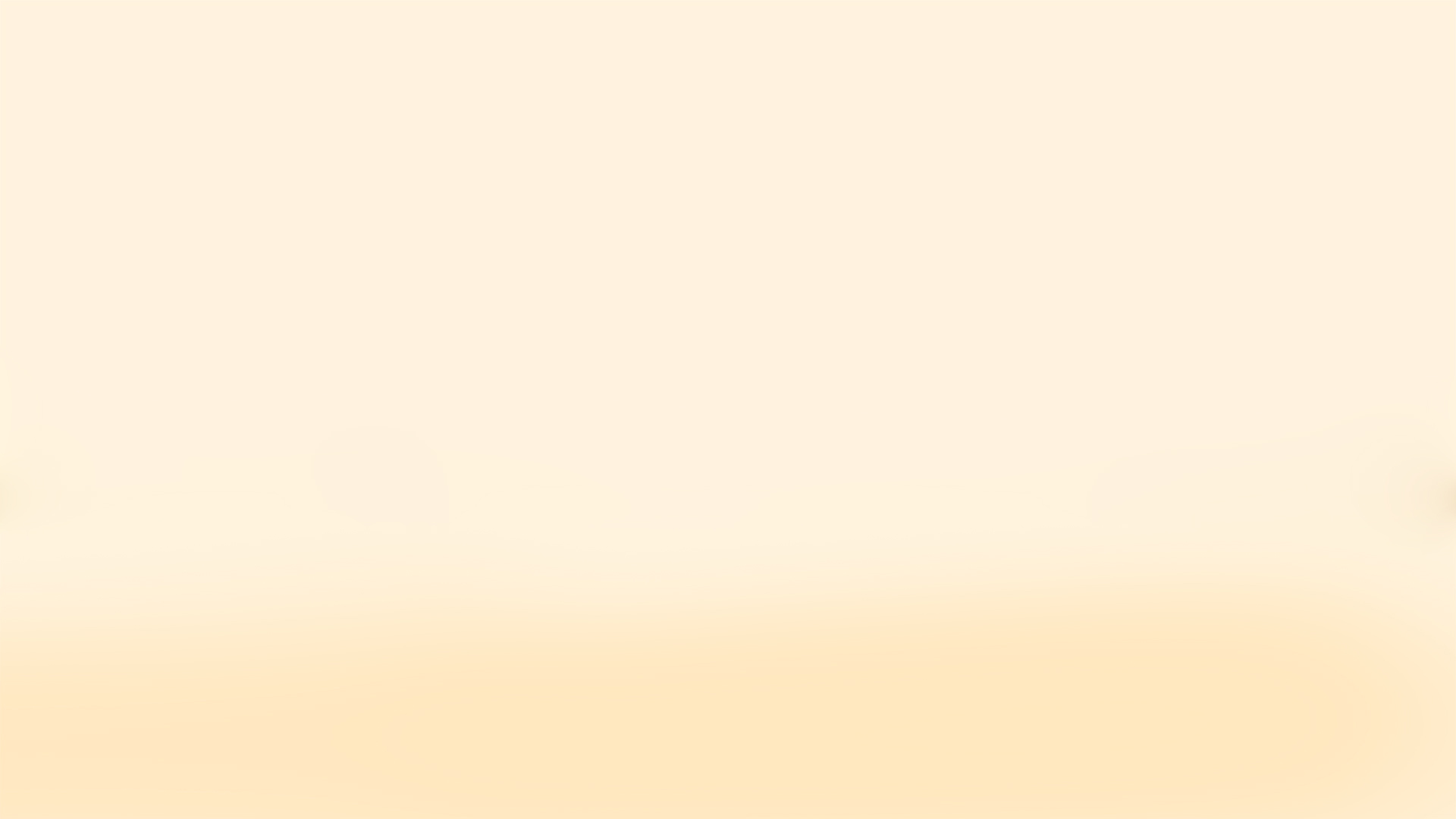 Tóm tắt
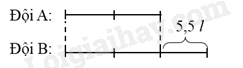 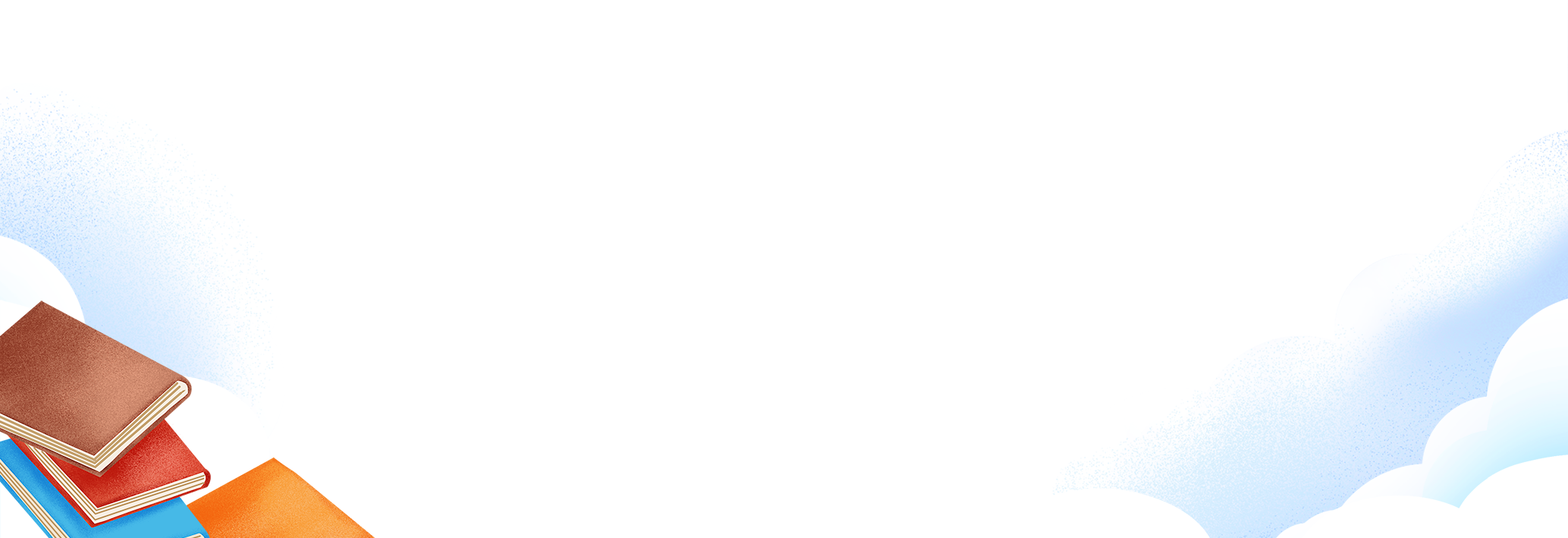 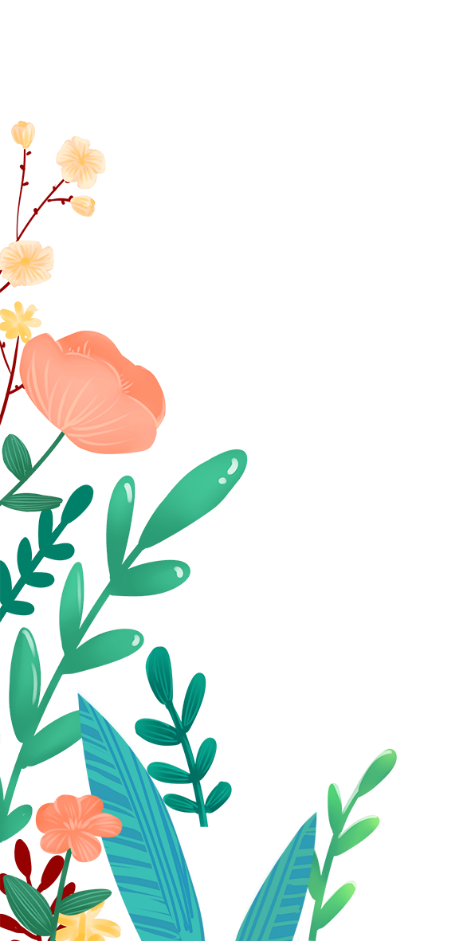 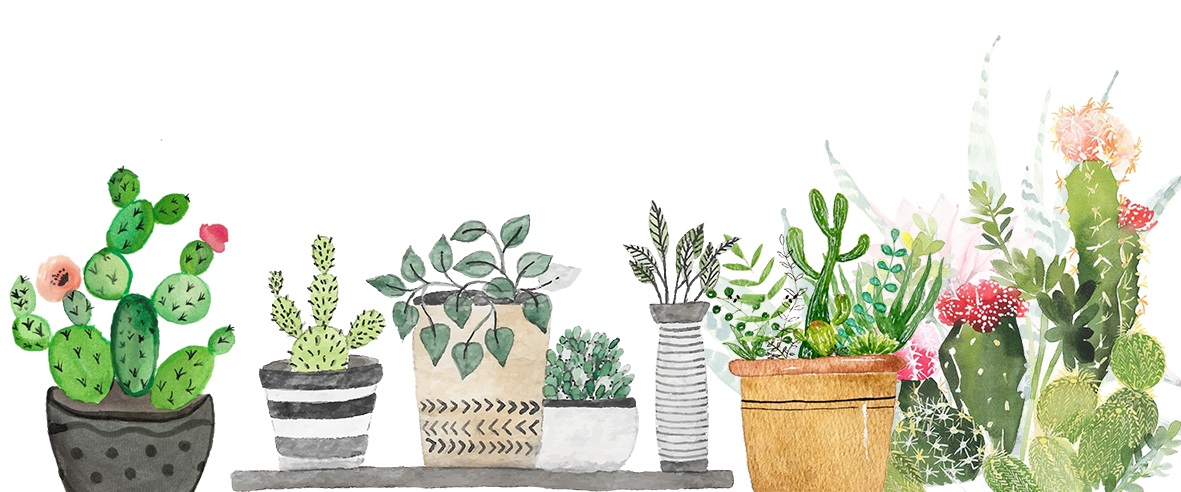 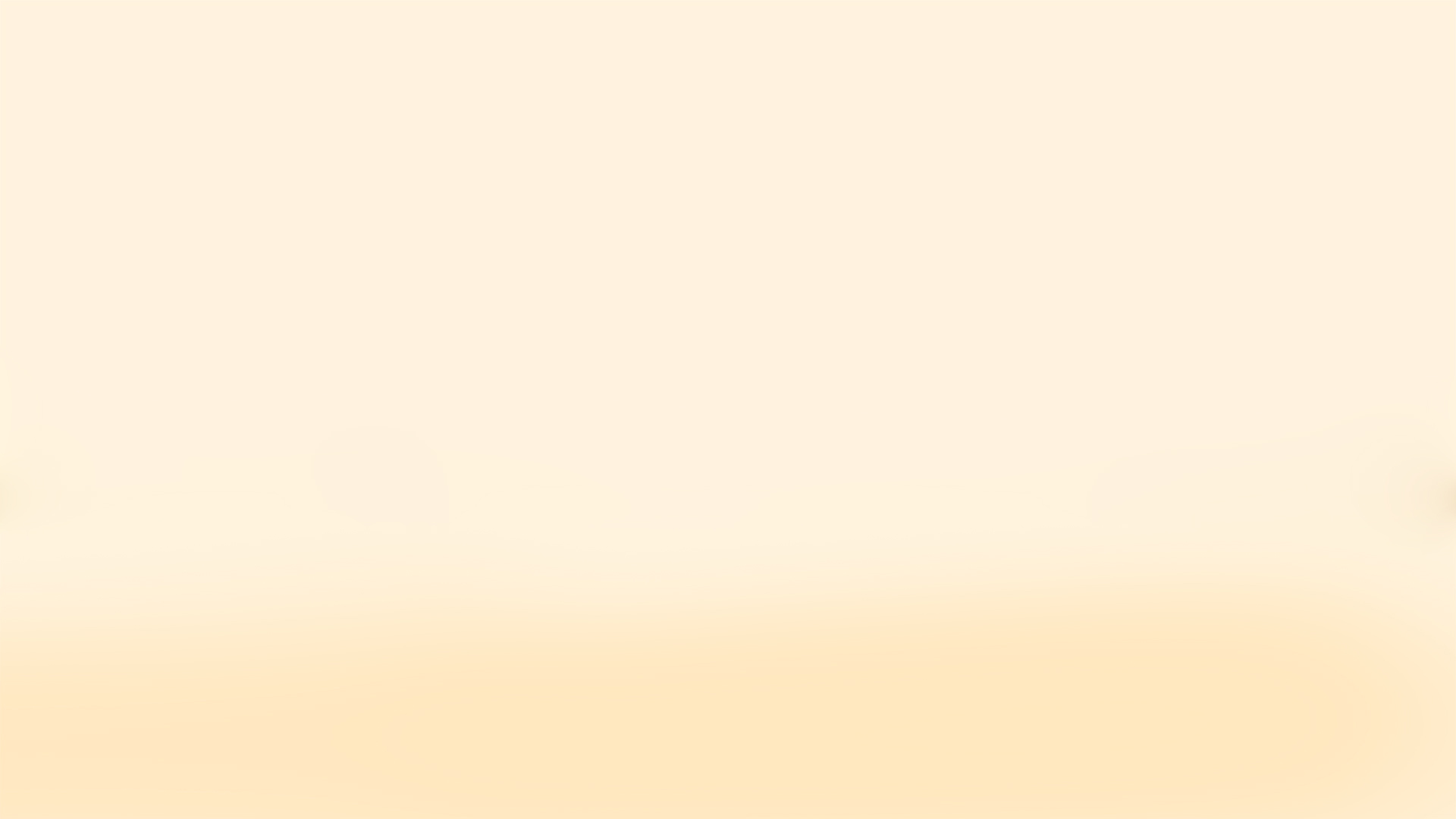 Theo sơ đồ, hiệu số phần bằng nhau là:
3 – 2 = 1 (phần)
Giá trị của một phần là:
5,5 : 1 = 5,5 (lít)
Đội A đã lấy được số lít nước là:
5,5 x 2 = 11 (lít)
Đội B đã lấy được số lít nước là:
11 + 5,5 = 16,5 (lít)
Vậy Đội A đã lấy được 11 l nước. 
Đội B đã lấy được 16,5 l nước.
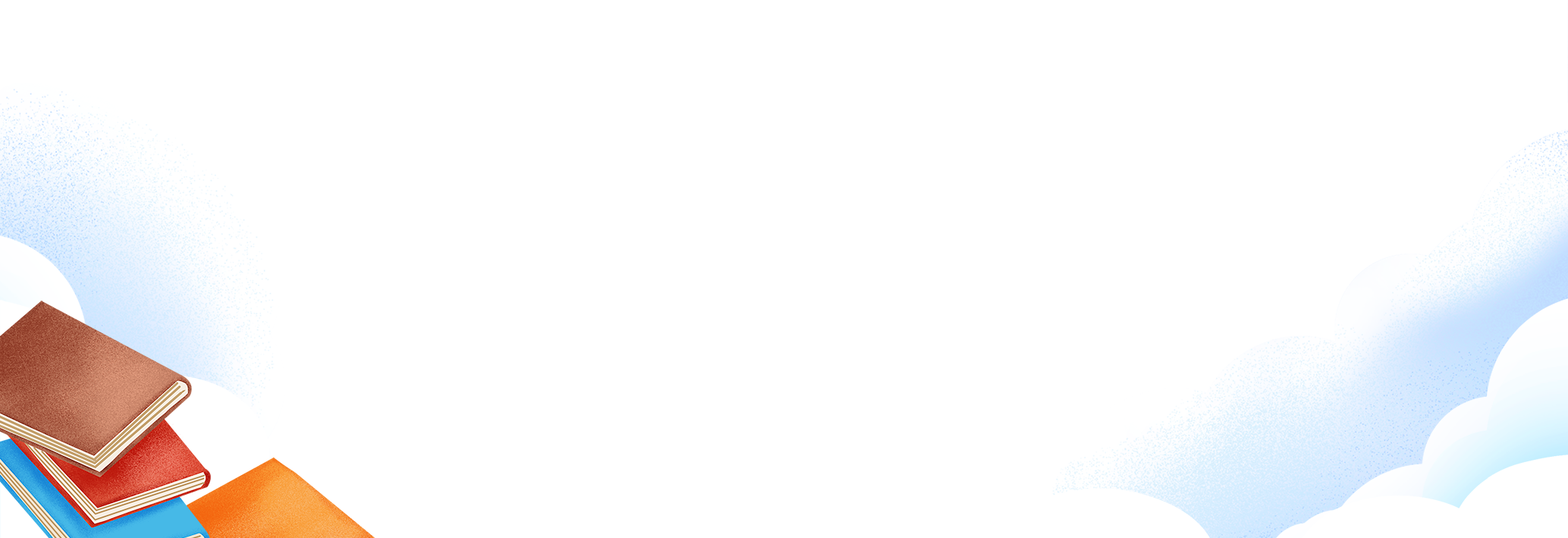 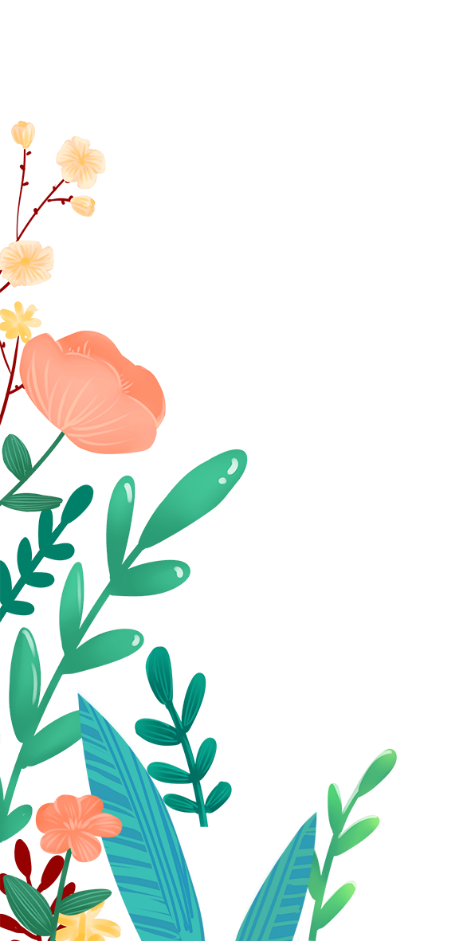 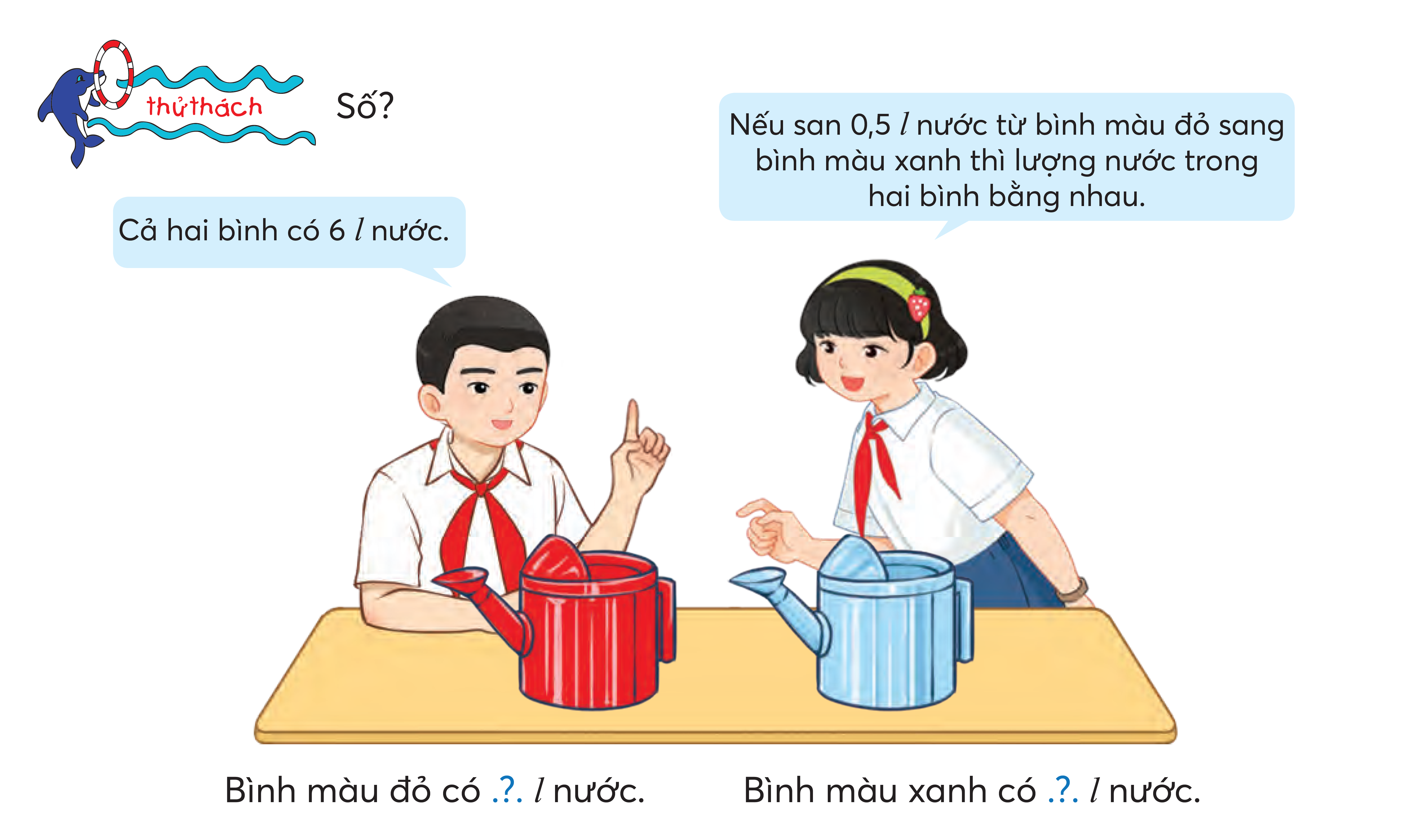 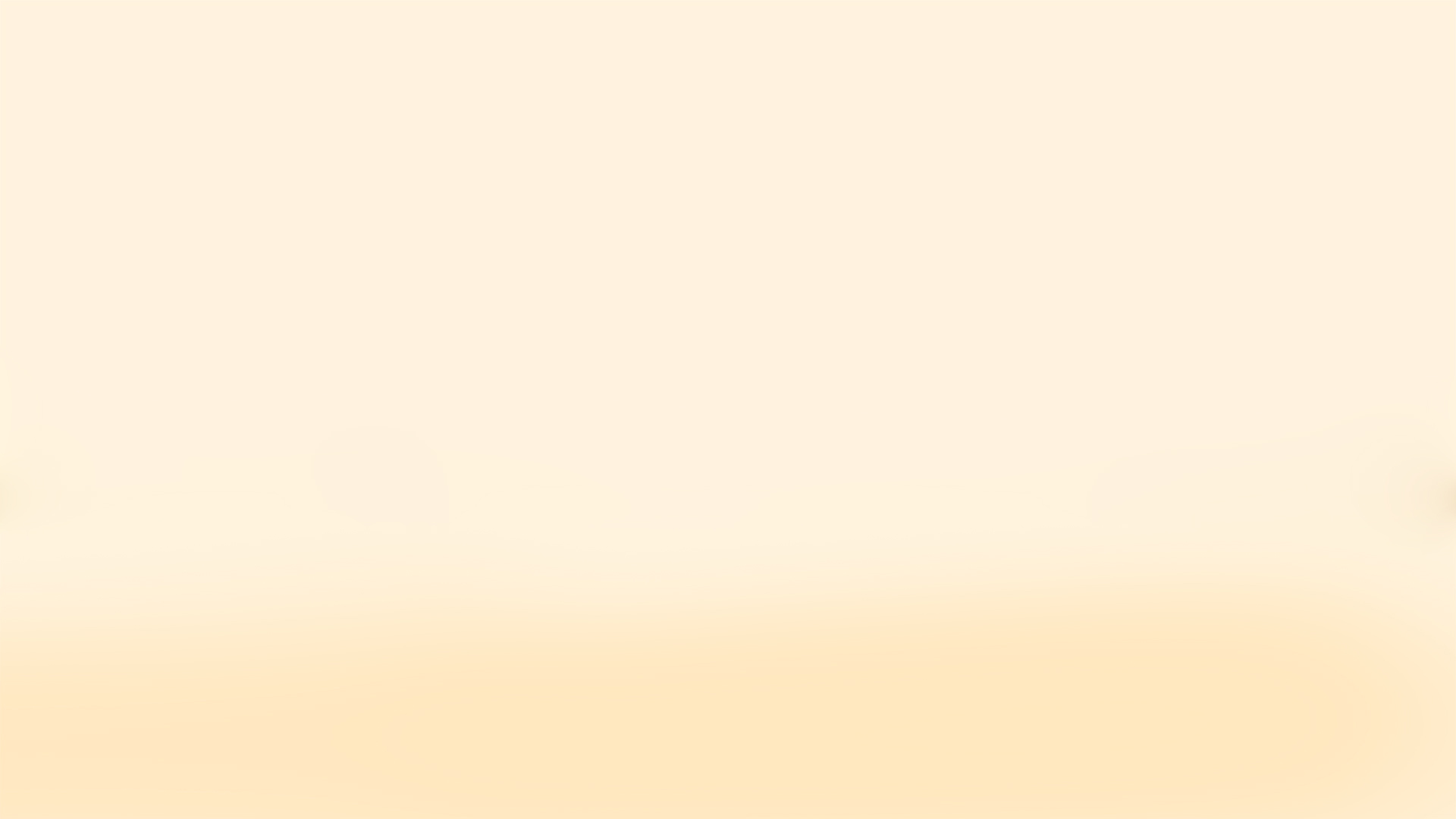 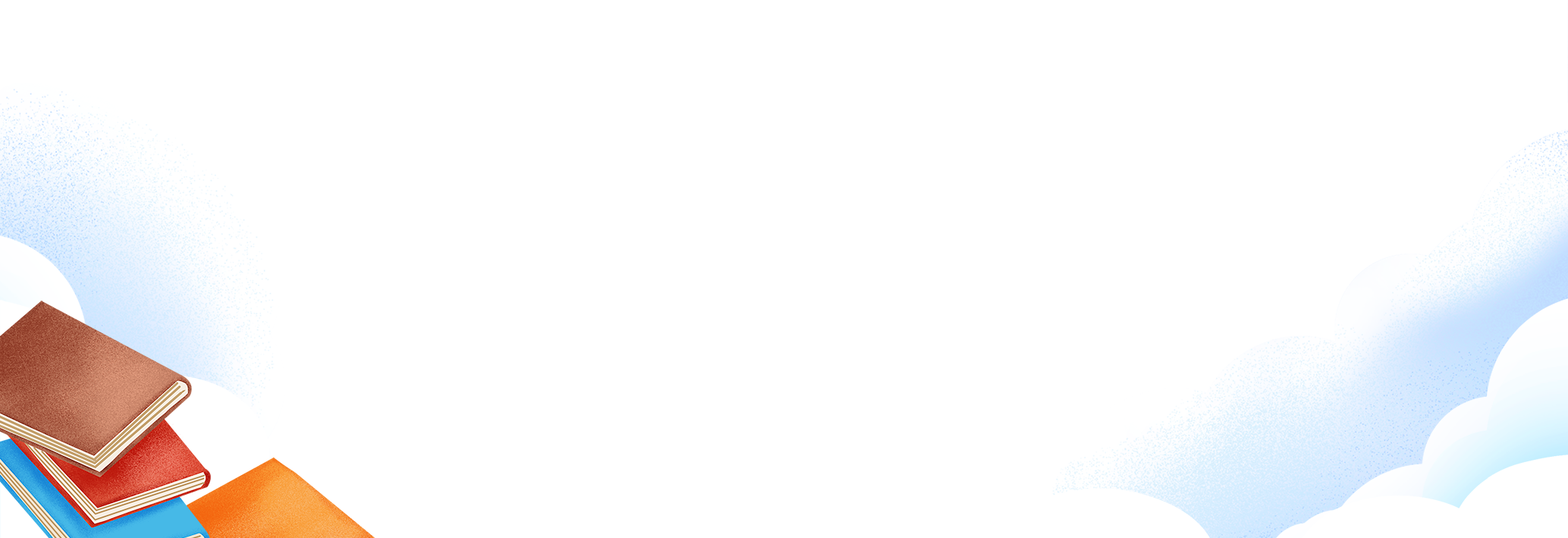 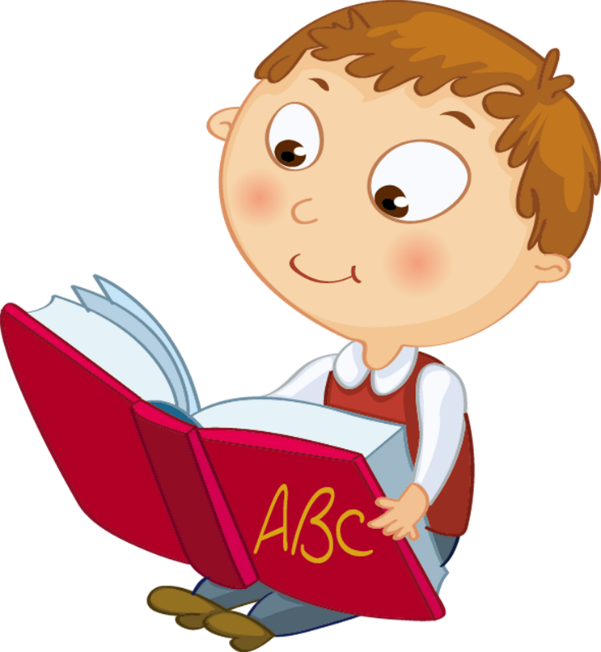 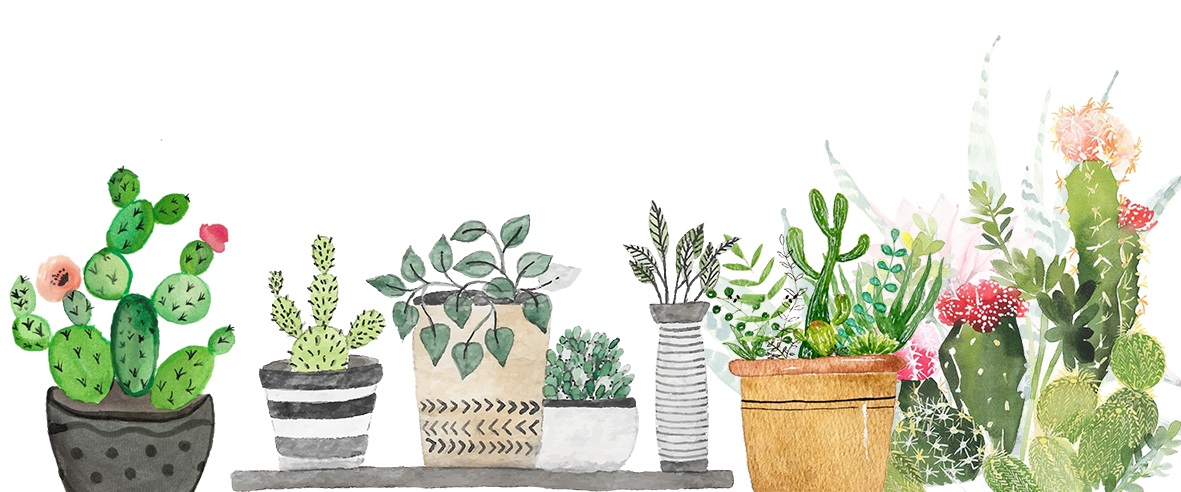 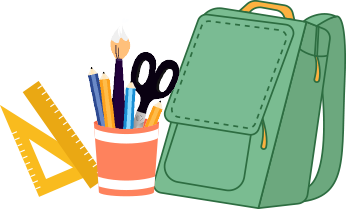 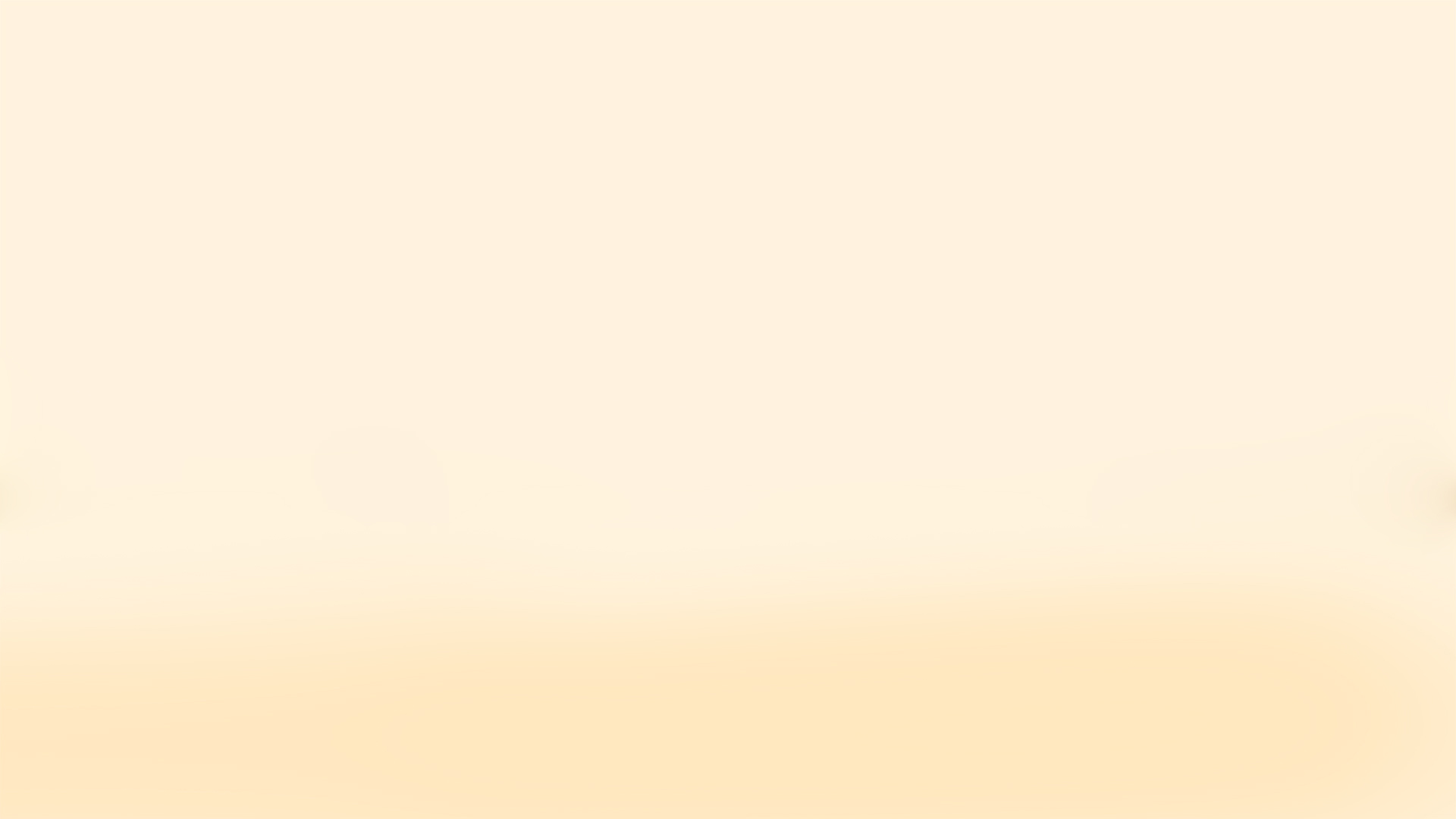 Cách 1
Tóm tắt
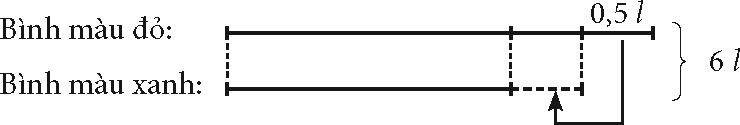 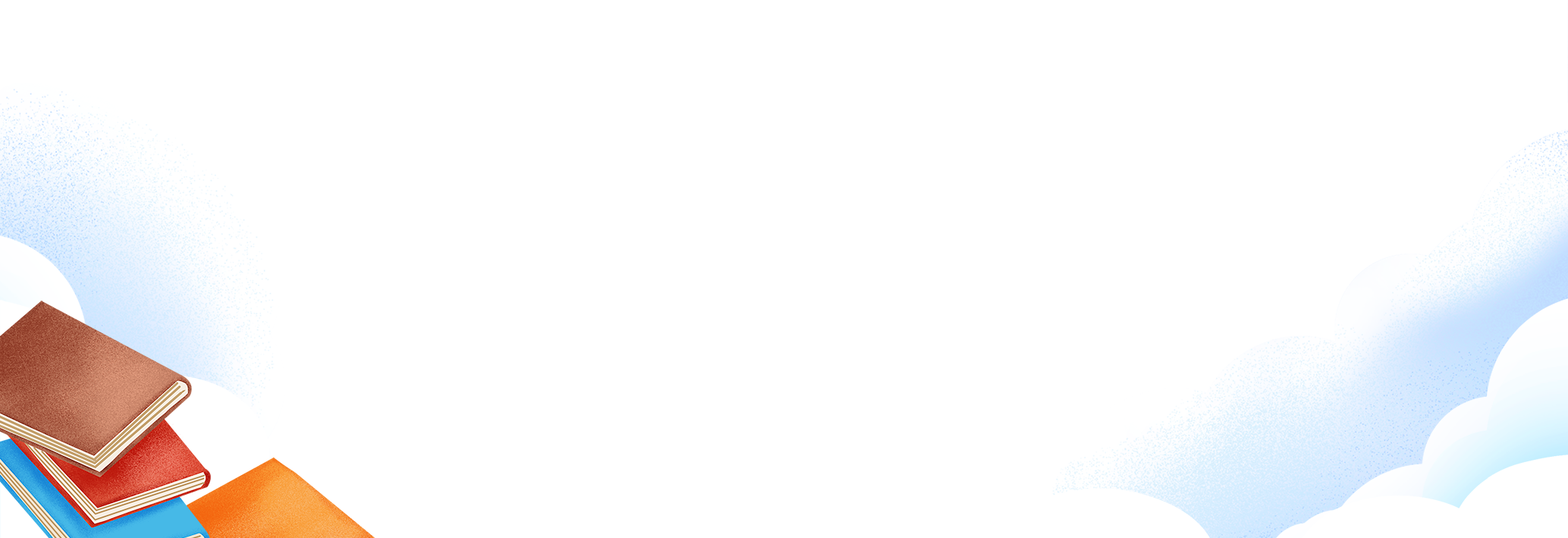 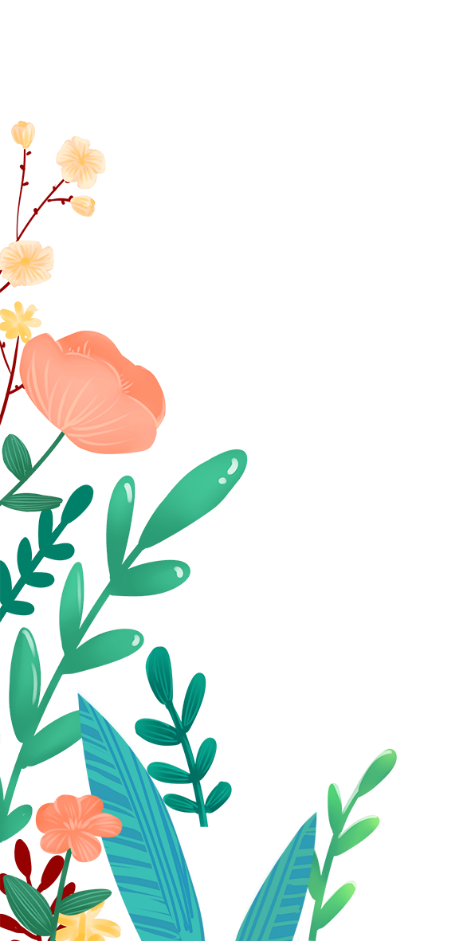 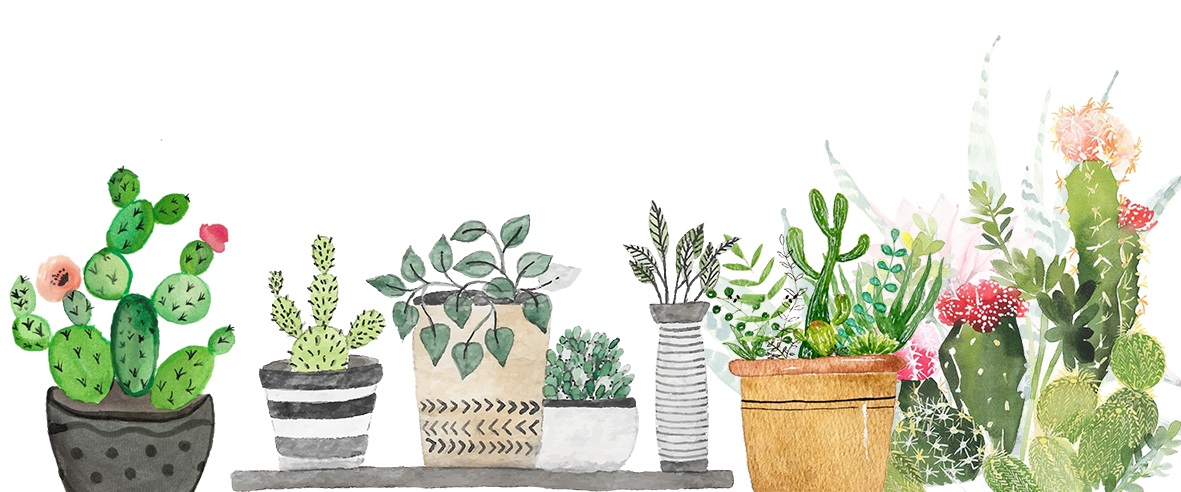 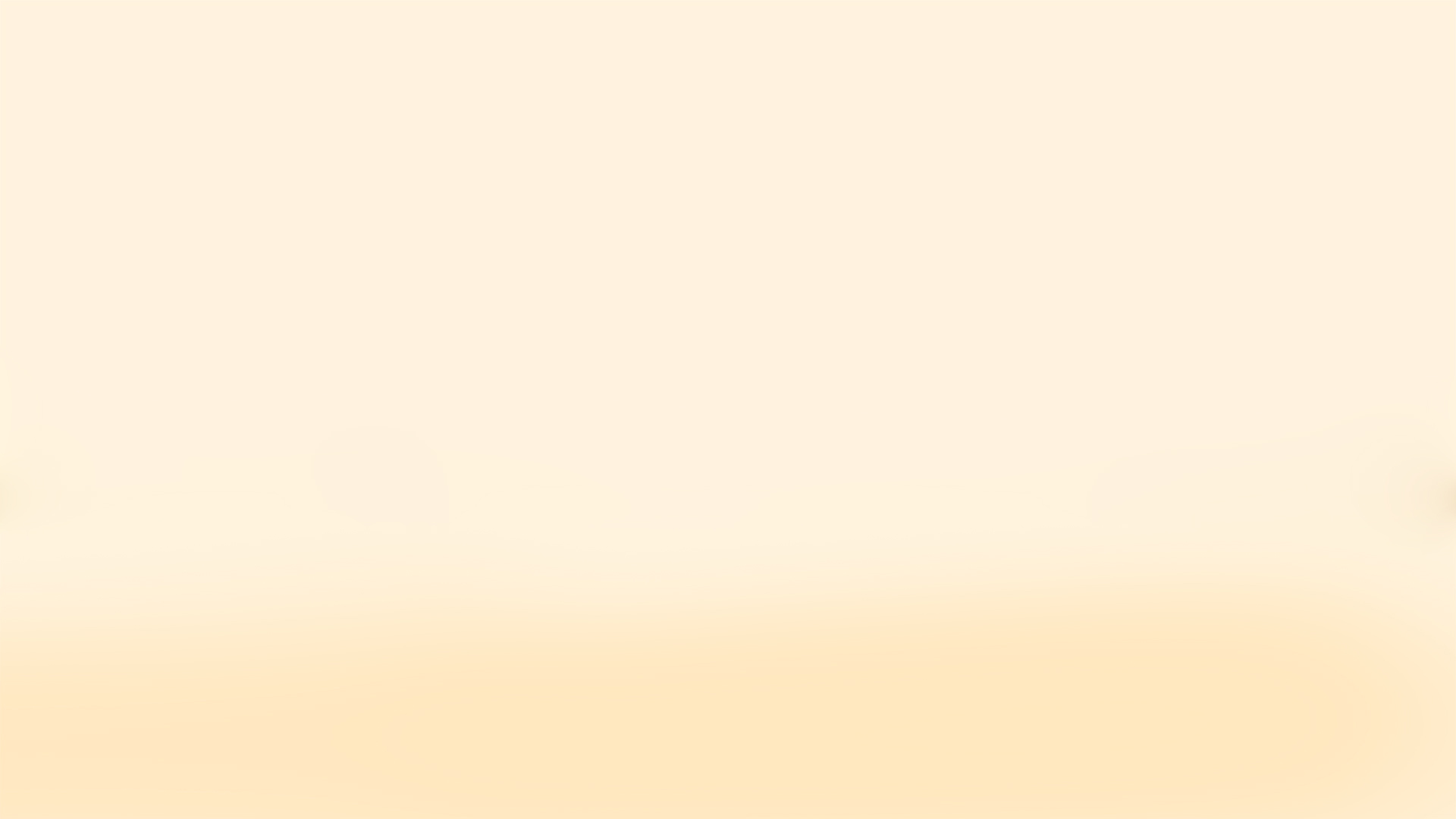 Bài giải
0,5 + 0,5 = 1
Bình màu đỏ có nhiều hơn bình màu xanh là 1 l nước.
(6 – 1) : 2 = 2,5
Bình màu xanh có 2,5 l nước.
2,5 + 1 = 3,5
Bình màu đỏ có 3,5 l nước.
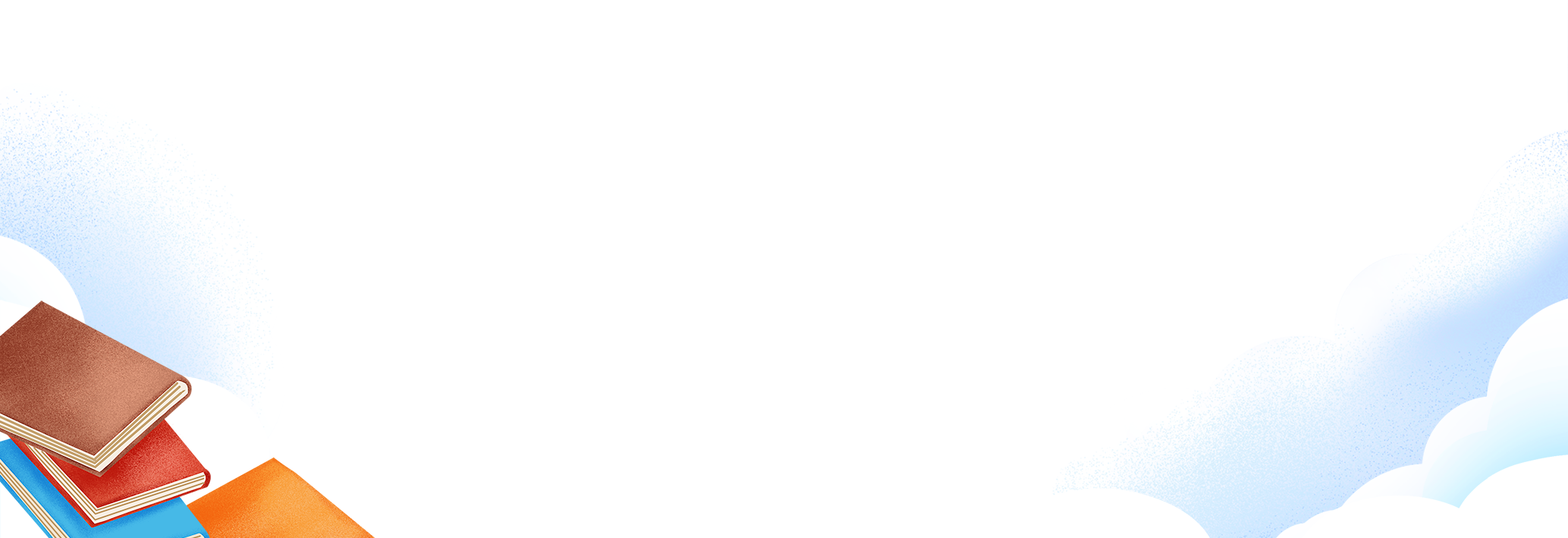 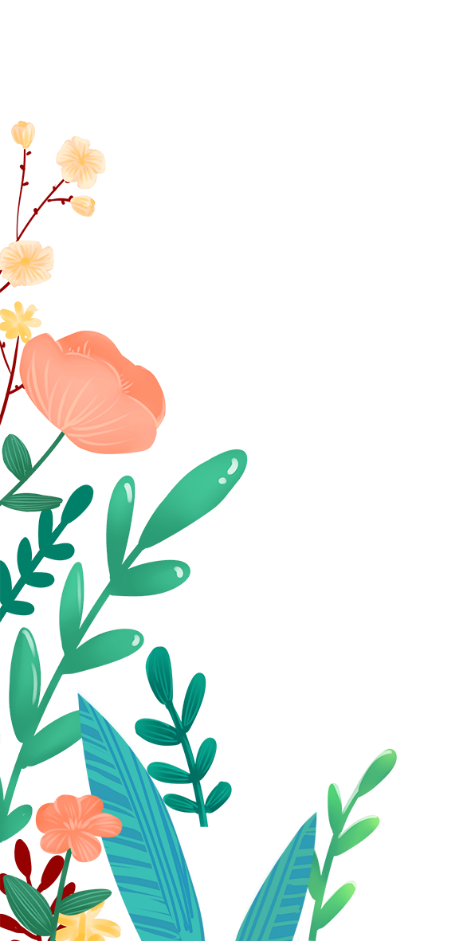 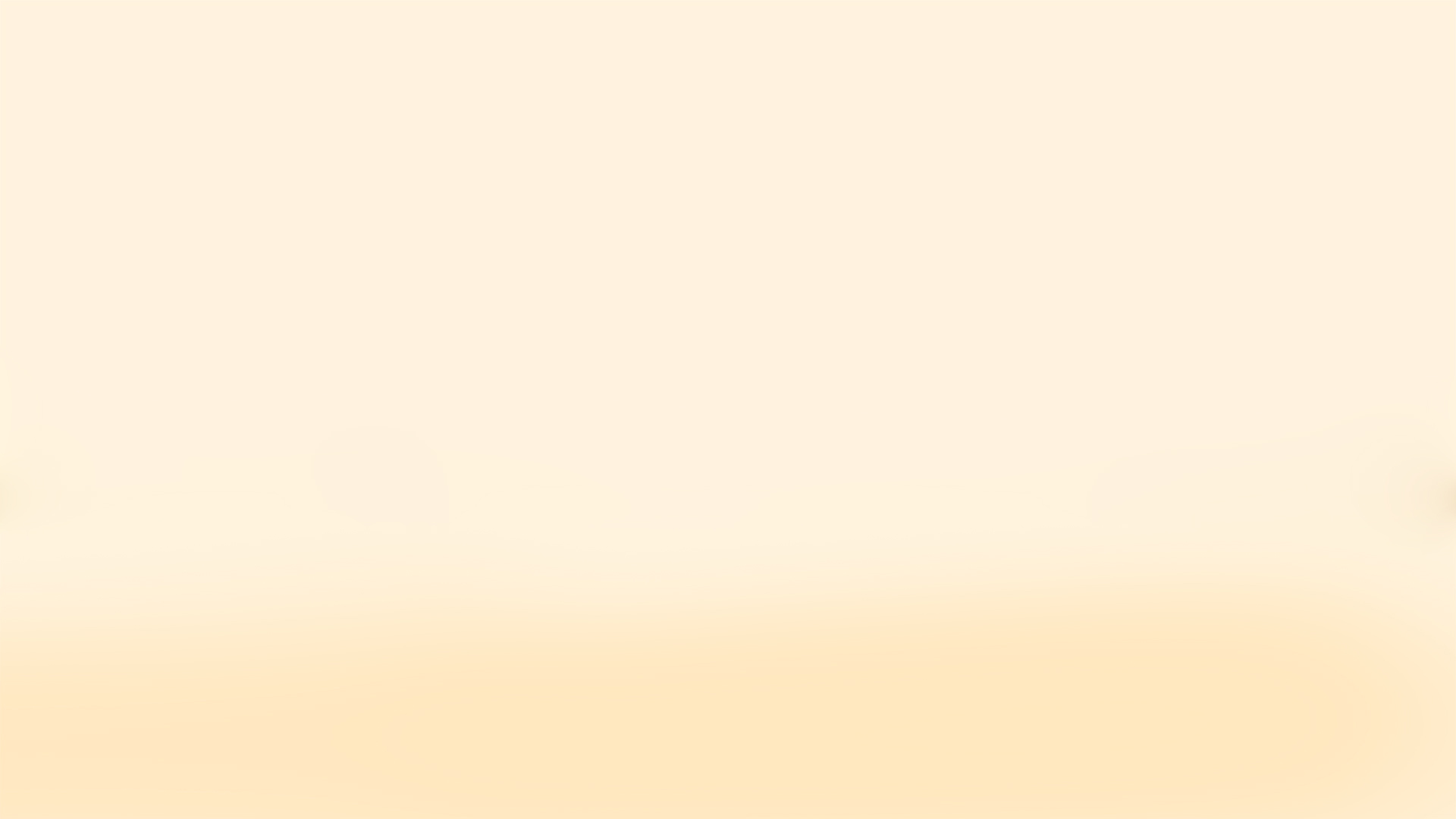 Cách 2
Tóm tắt
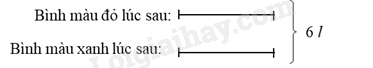 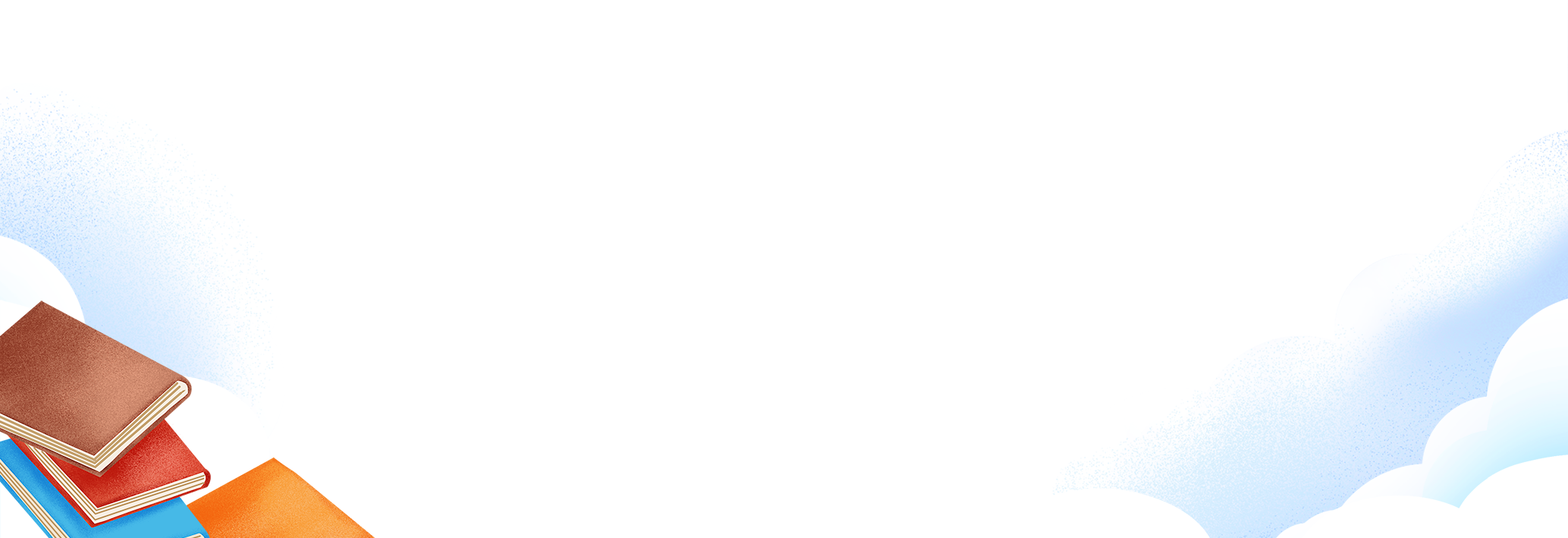 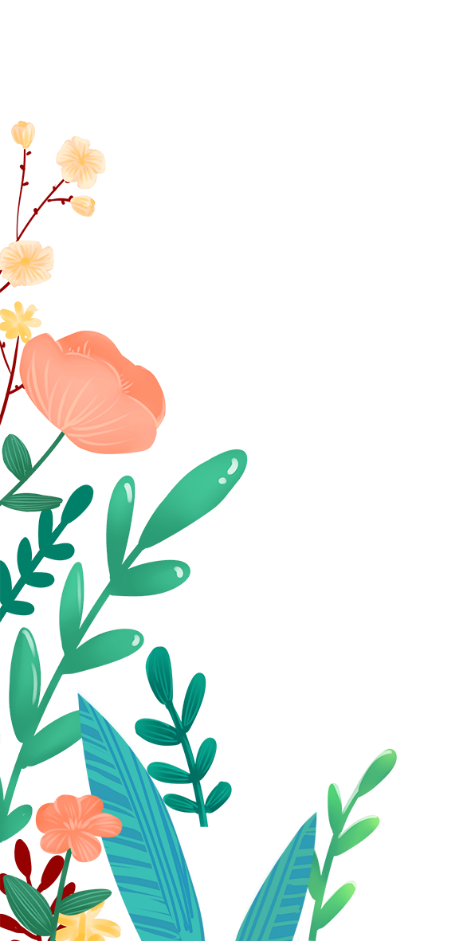 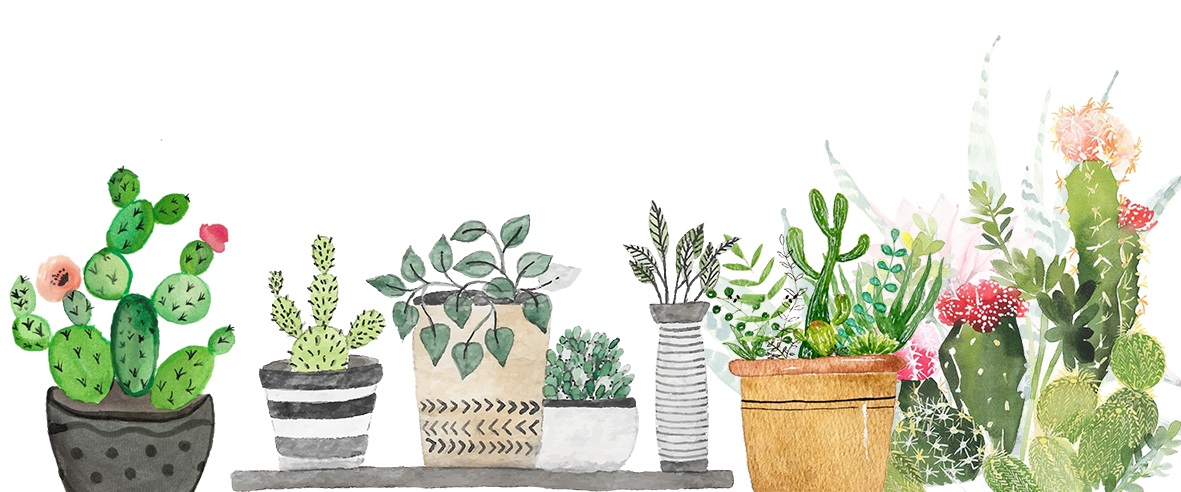 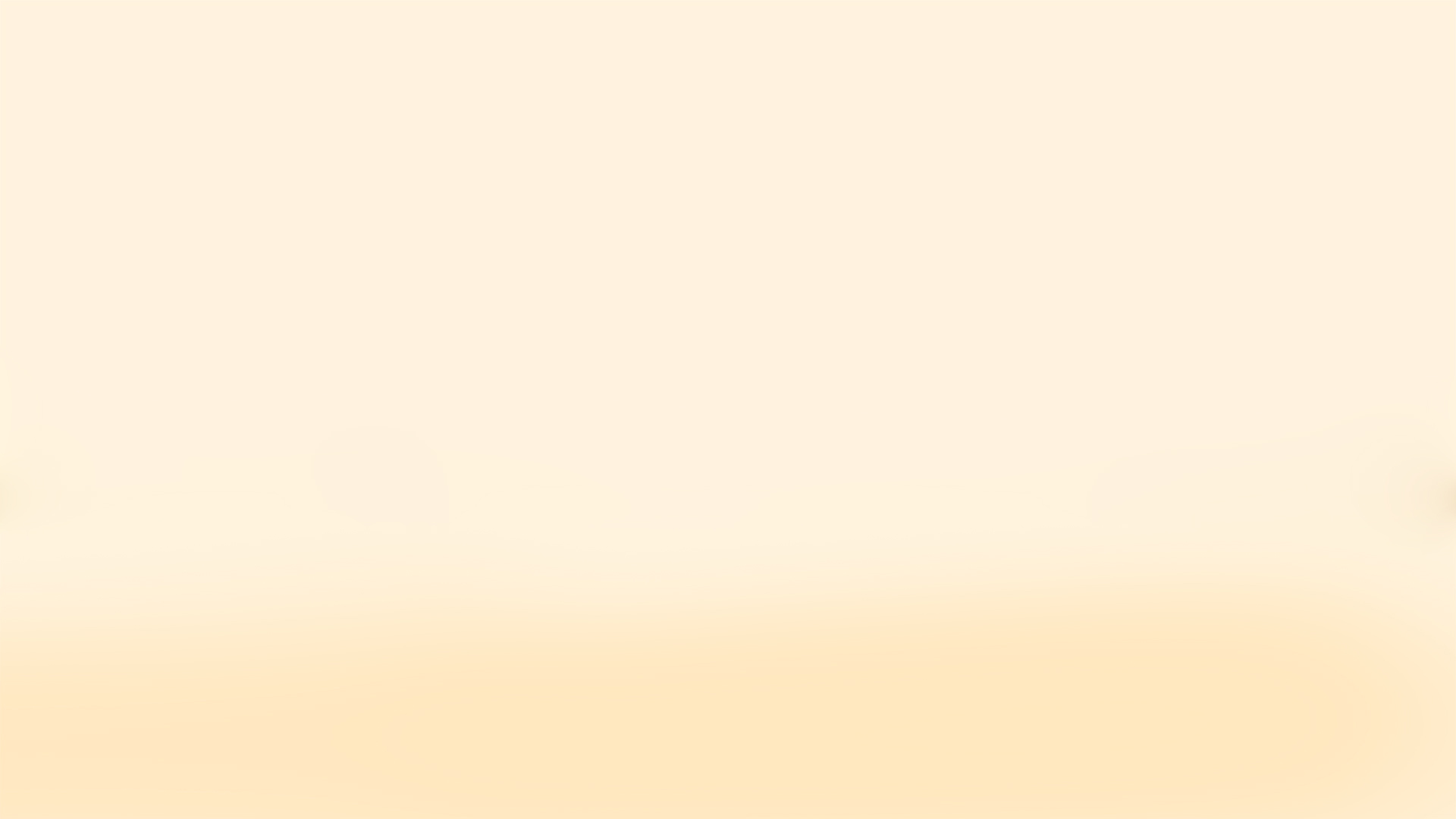 Theo sơ đồ, tổng số phần bằng nhau là:
1 + 1 = 2 (phần)
	Giá trị của một phần hay số lít nước trong   	bình đỏ lúc sau là:
6 : 2 = 3 (lít)
Số lít nước trong bình đỏ lúc đầu là:
3 + 0,5 = 3,5 (lít)
Số lít nước trong bình xanh lúc đầu là:
6 – 3,5 = 2,5 (lít)
Vậy bình màu đỏ có 3,5 l nước; 
bình màu xanh có 2,5 l nước
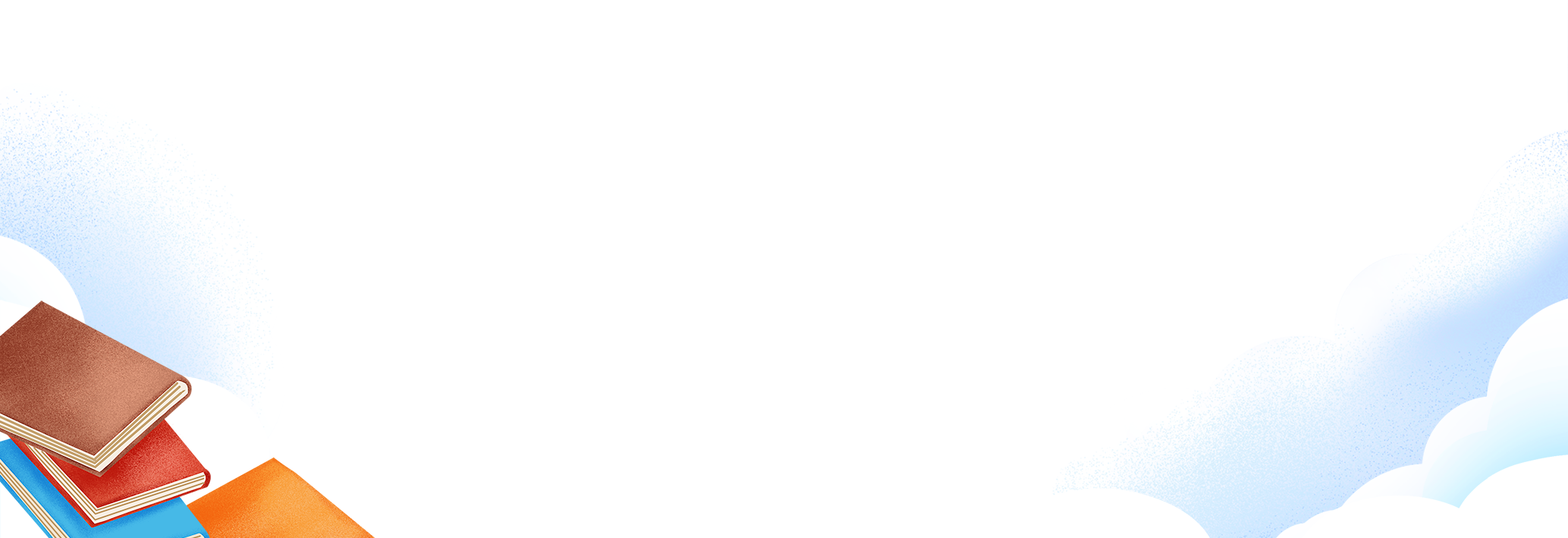 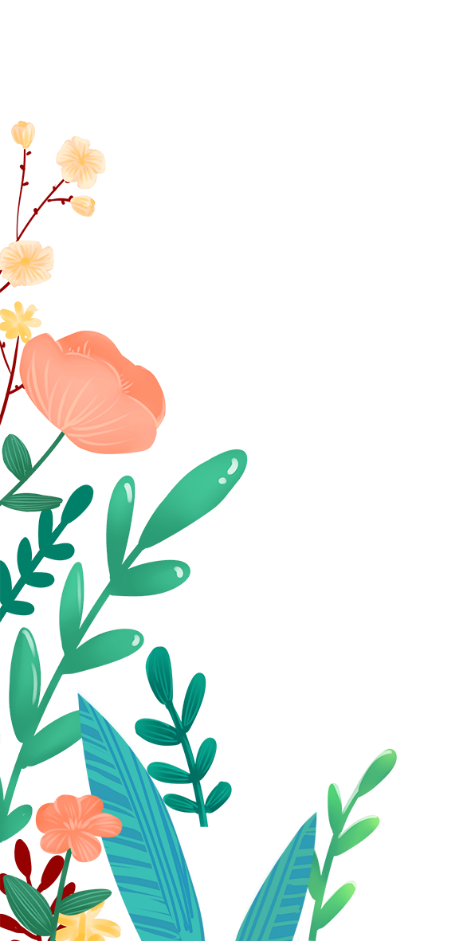 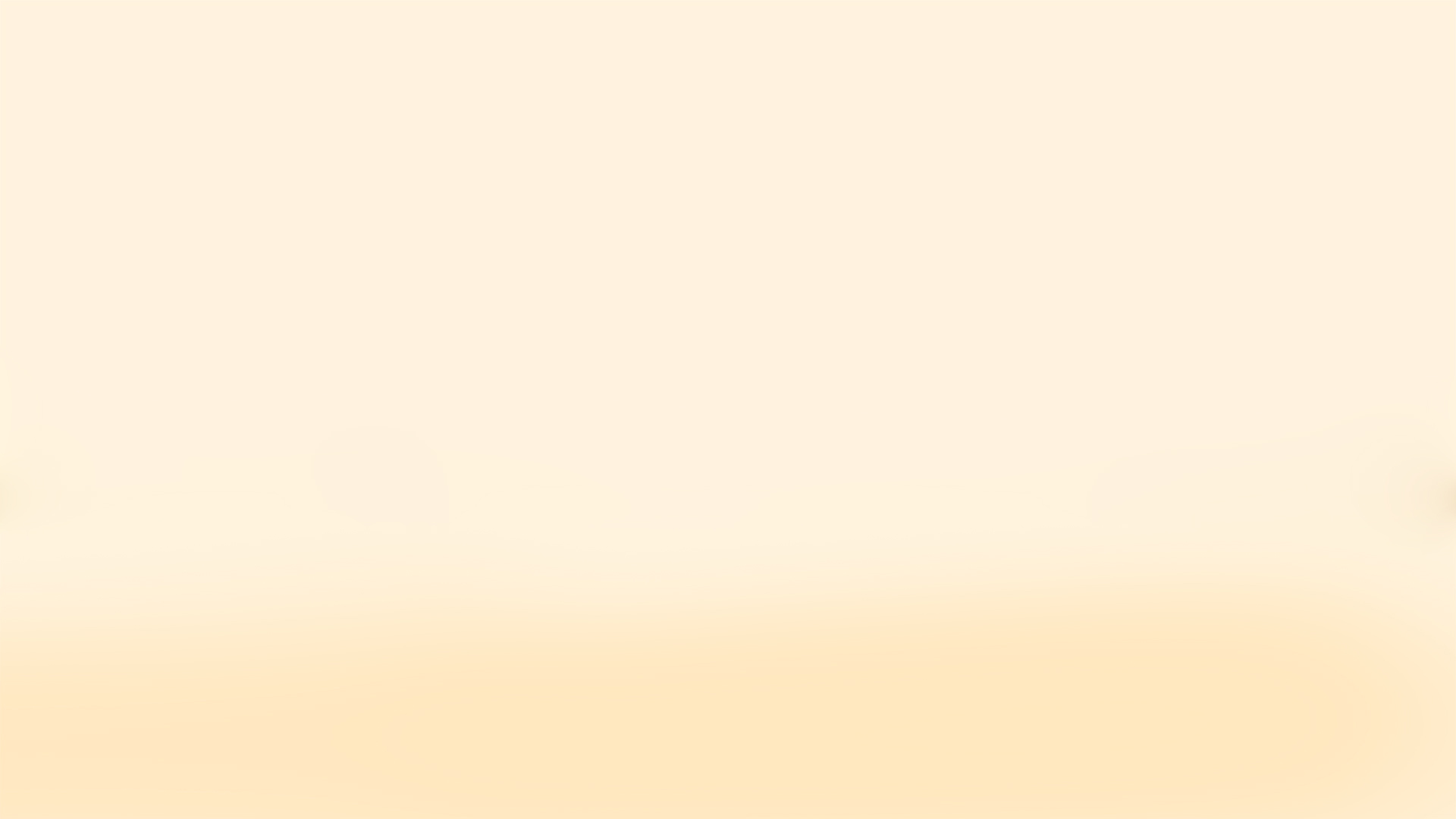 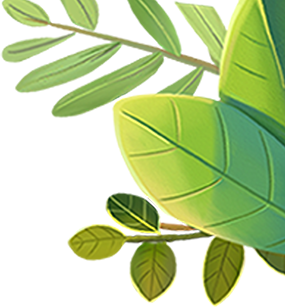 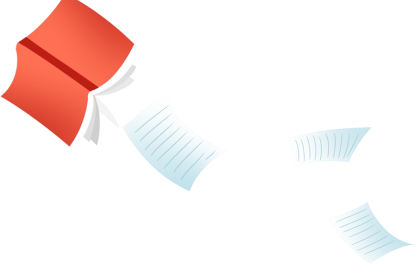 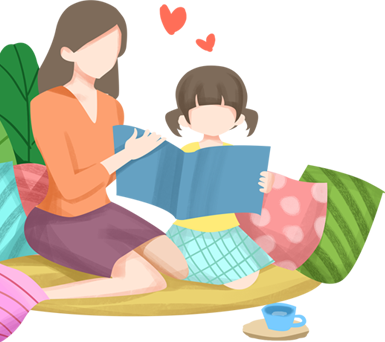 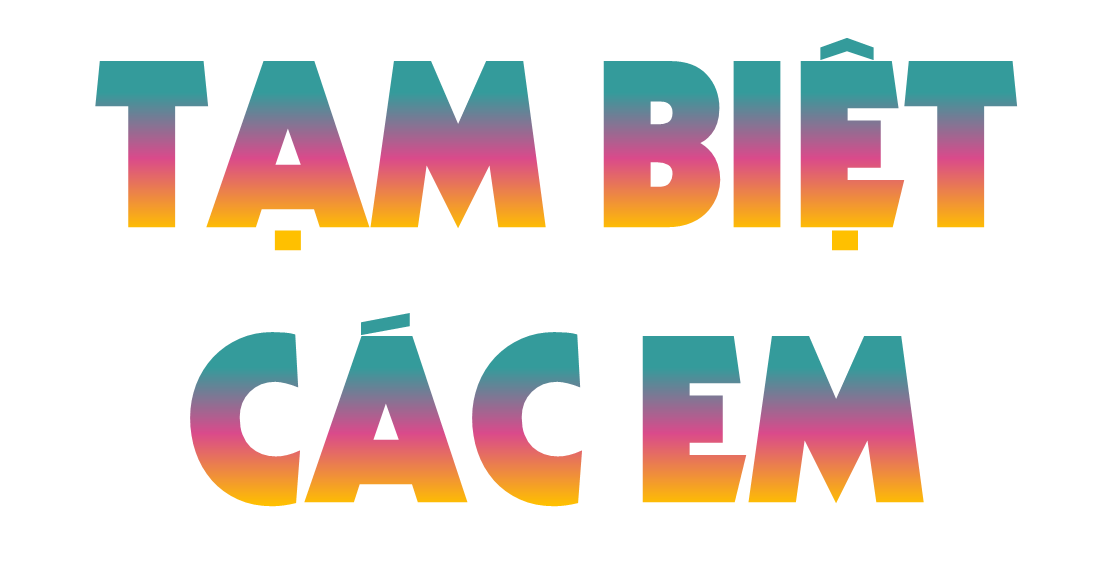 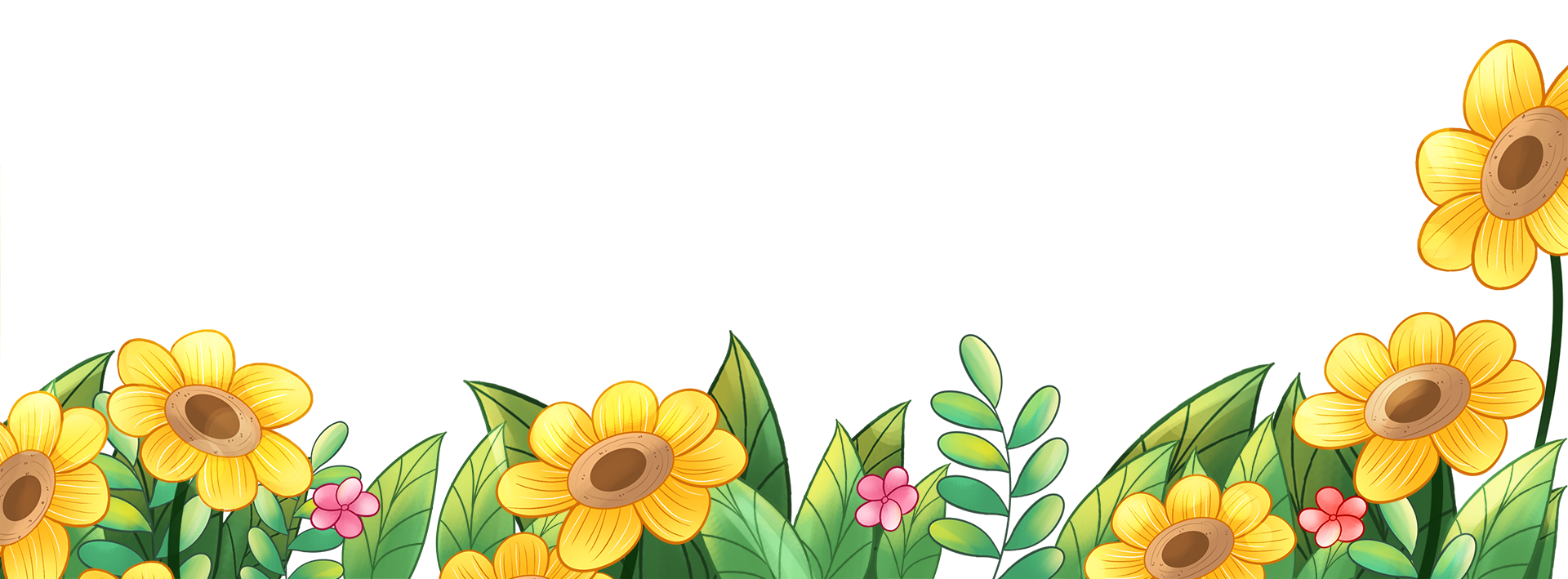 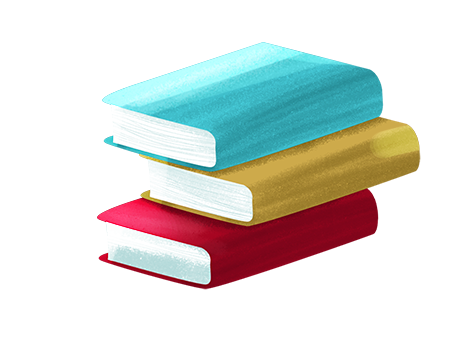